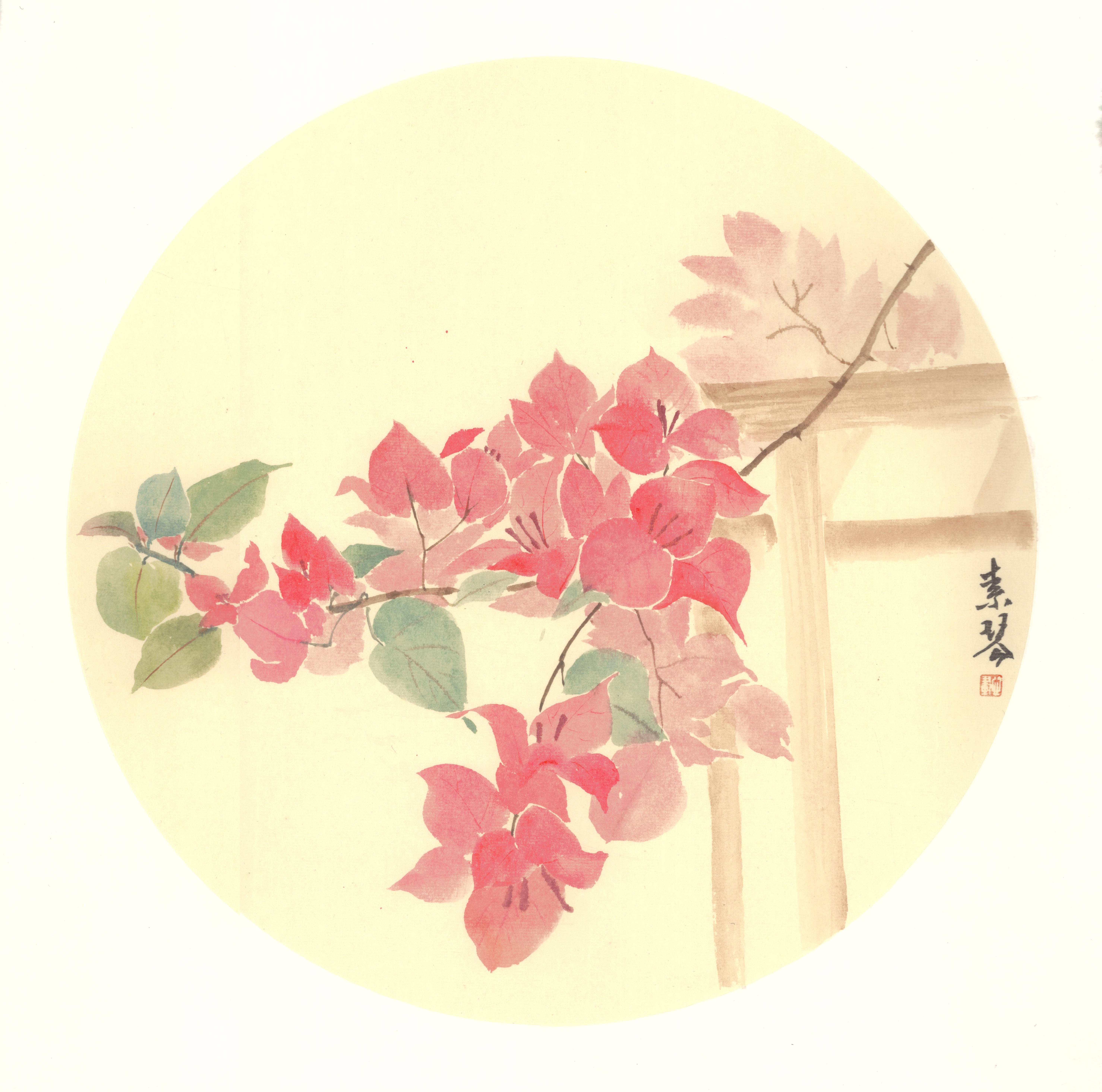 五育并举  活动育人
汇报人：泸县实验学校  邓志礼
1
2
2
0
构建课程体系，明确育人目标
完善课程建设，德育落地生根
创新“德育”理念，促进“德”
“行”合一
开展特色活动，助力学生成长
一
二
目 录
三
四
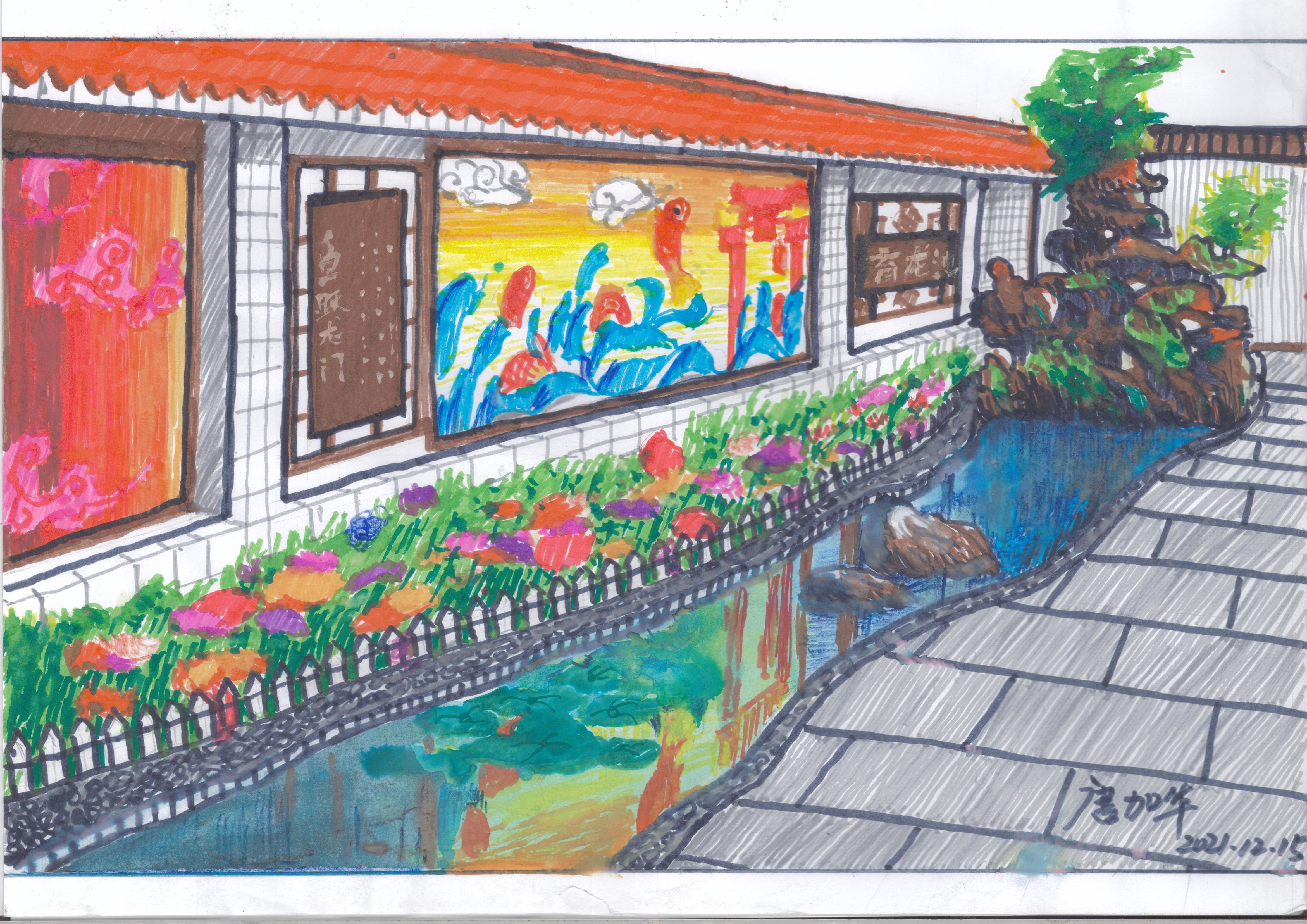 一
构建课程体系，明确育人目标
育人体系
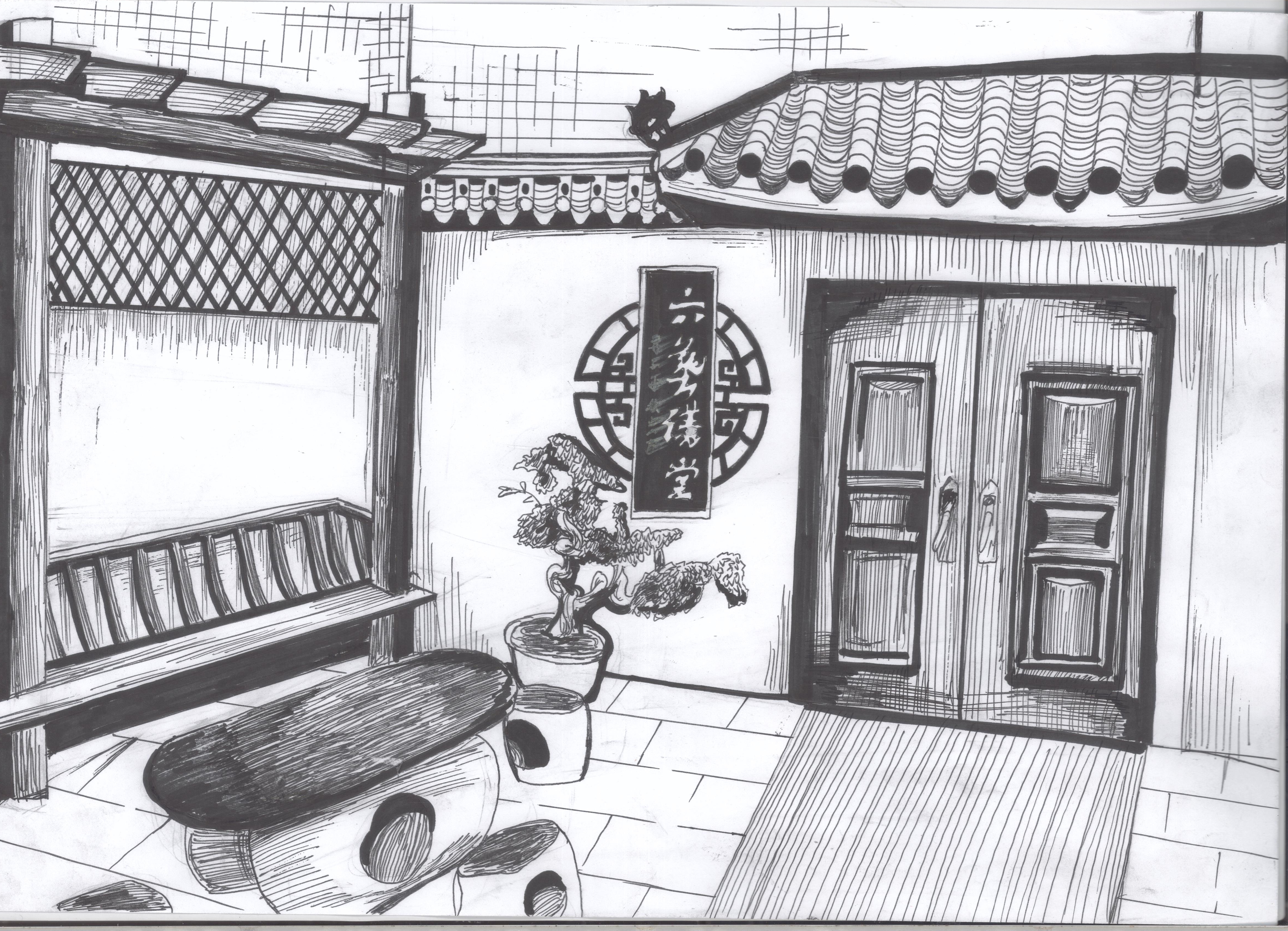 二
完善课程建设，德育落地生根
德育课程建设
01
02
生活于社会课程
生活积累课程
君子德育
03
04
班级常规课程
德育活动课程
课程建设
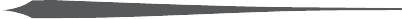 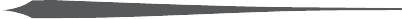 01
《道德与法治》
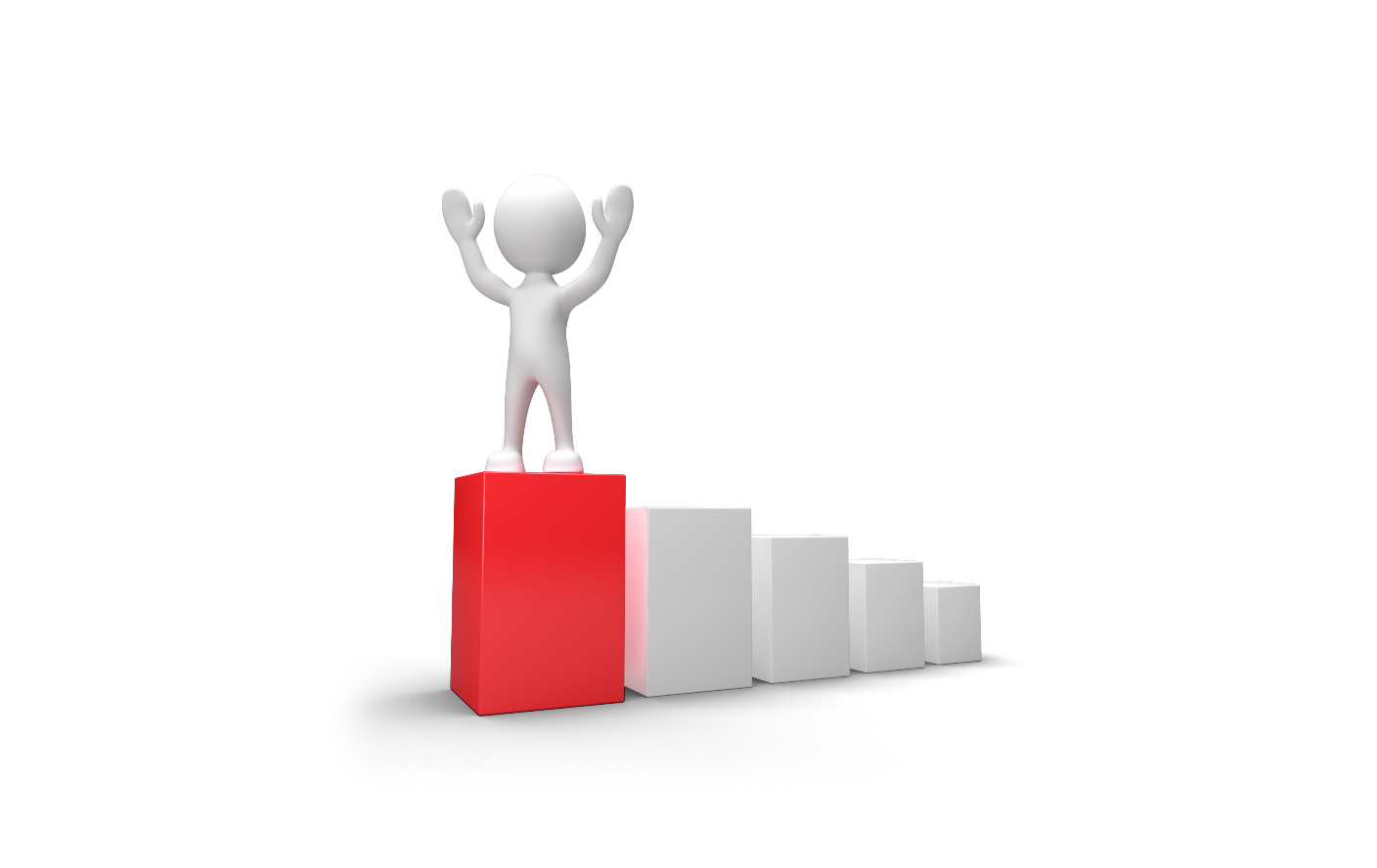 《生命生态与安全》
生活与社会课程
《心理健康教育》
......
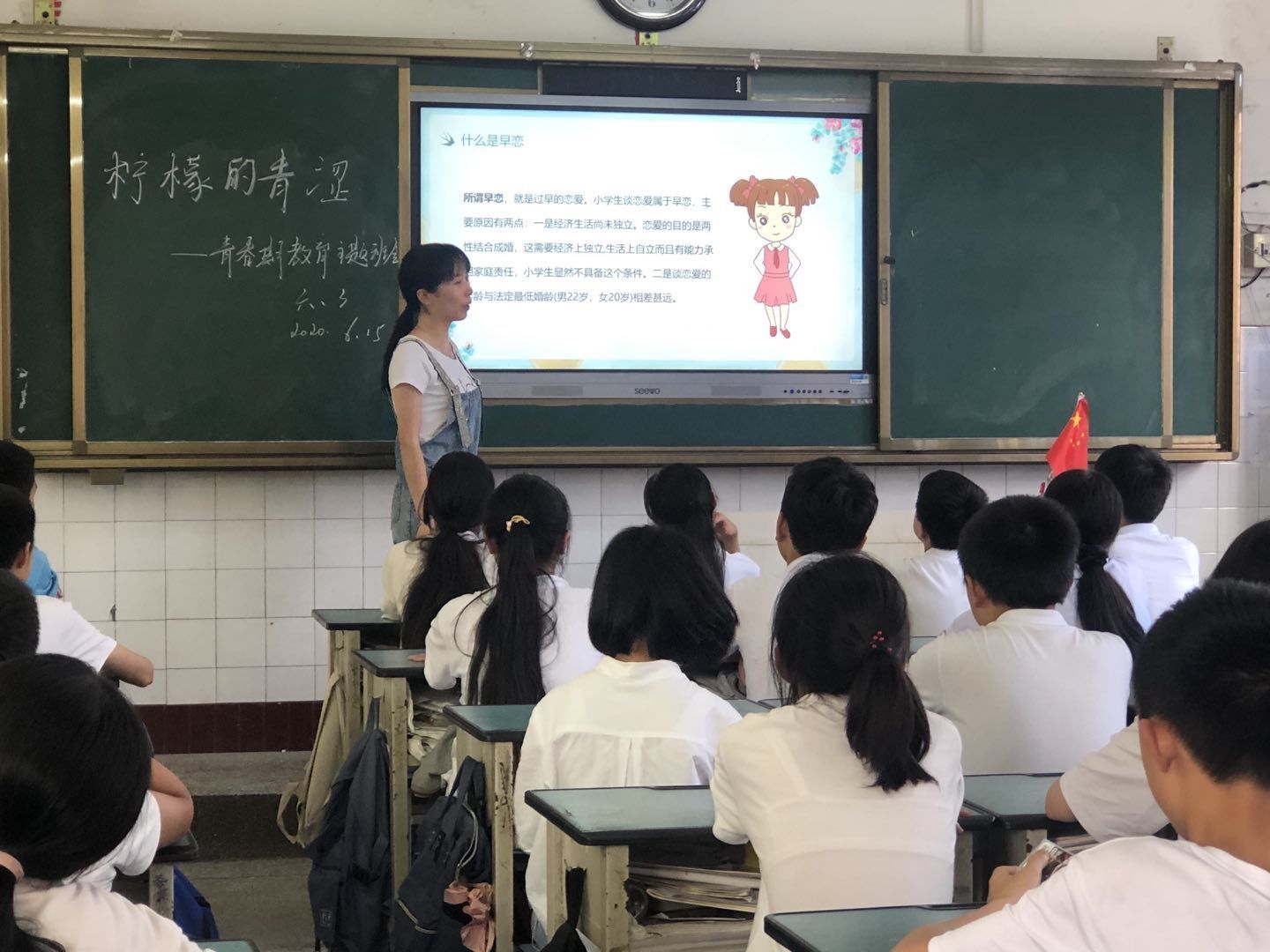 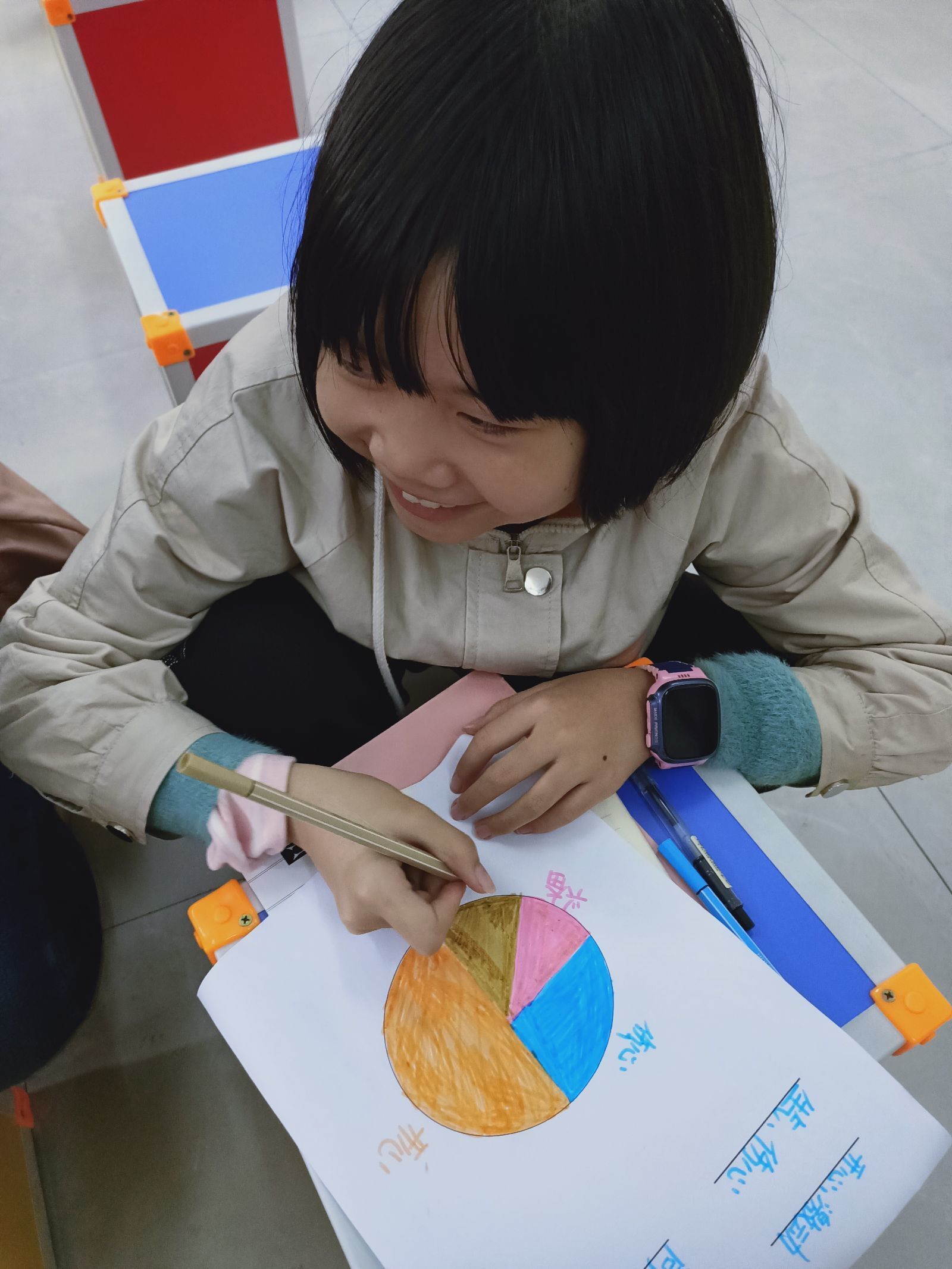 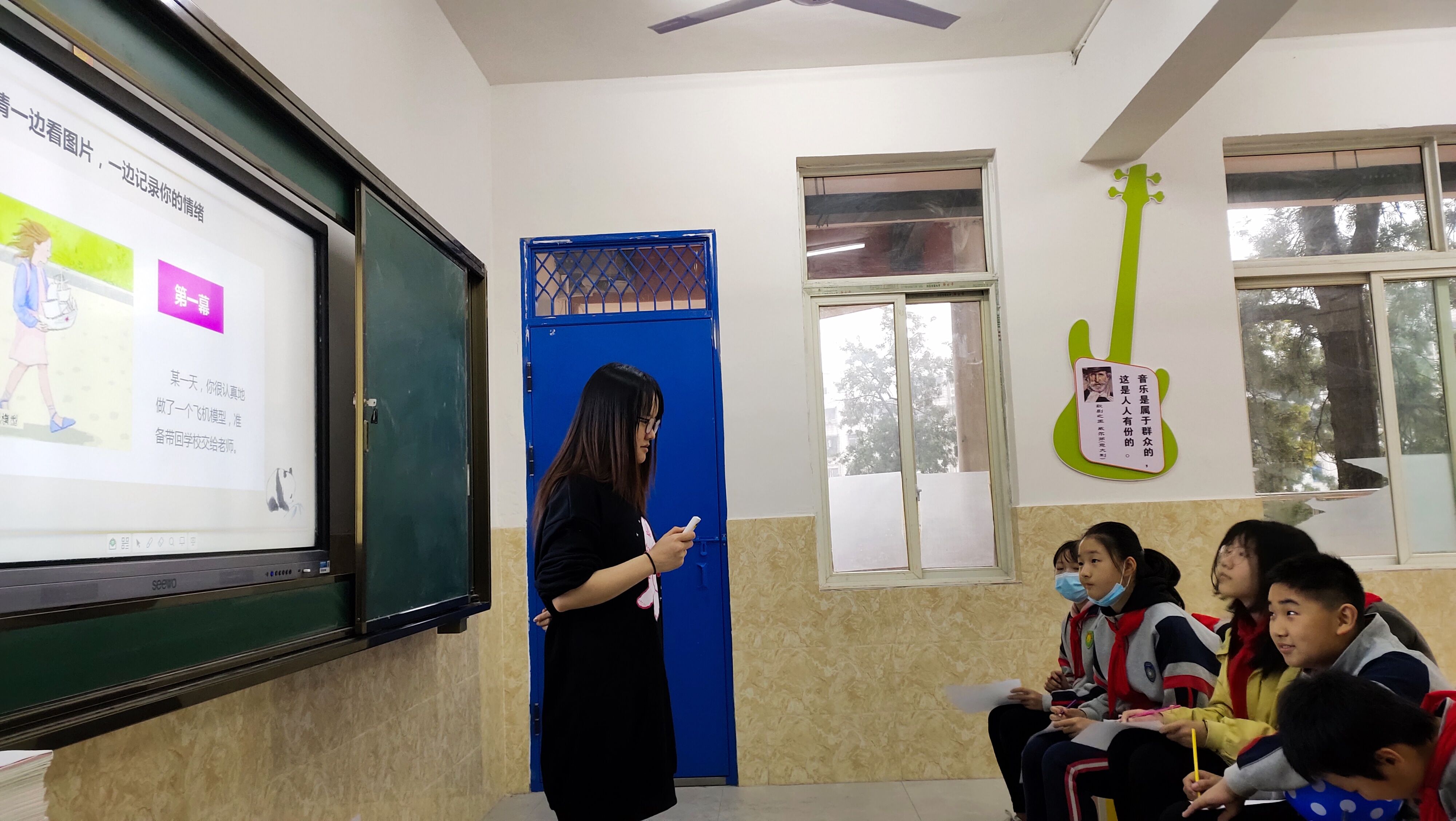 《心理健康教育课》
德育活动课程
02
班队活动
学科特色活动
学校经典活动
年级组特色活动
班级常规课程
04
01
《班队课程》
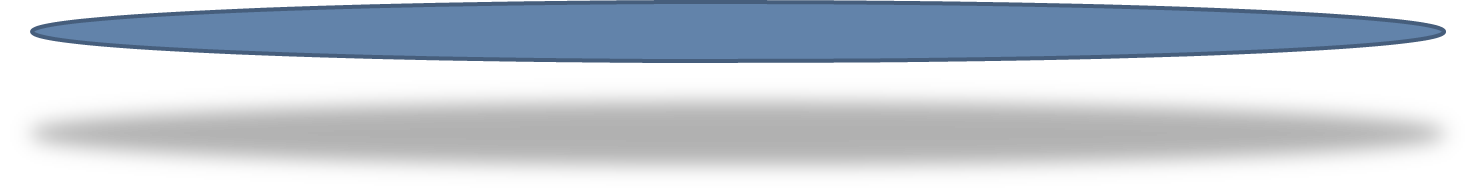 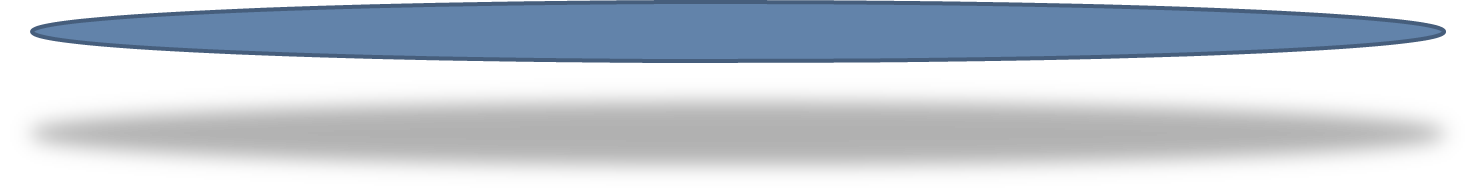 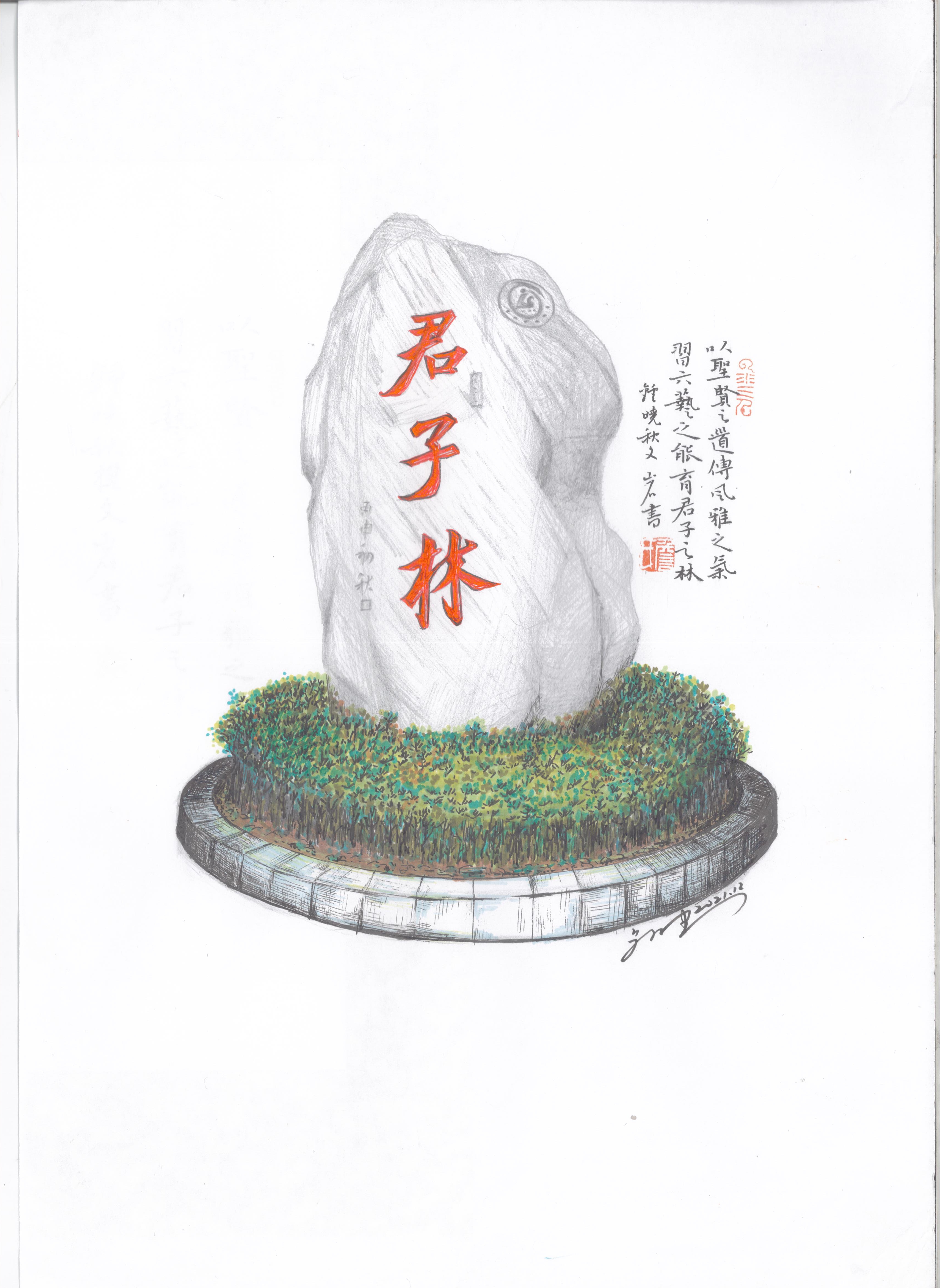 02
《行为礼仪课程》
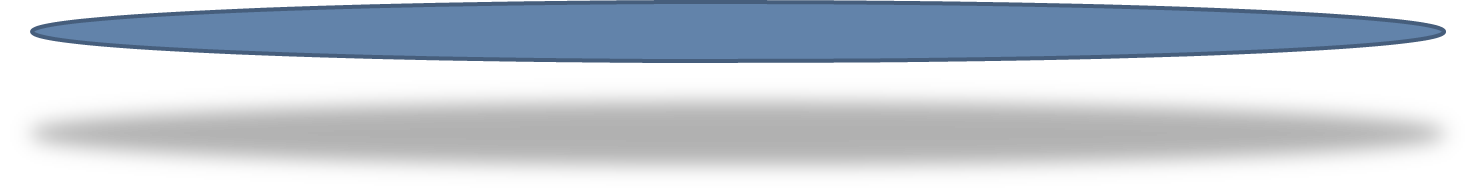 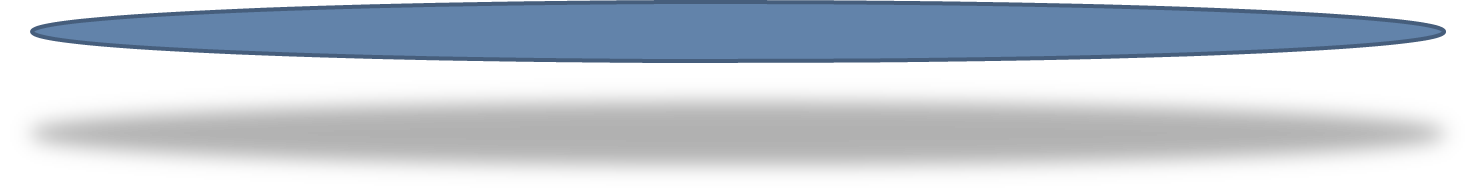 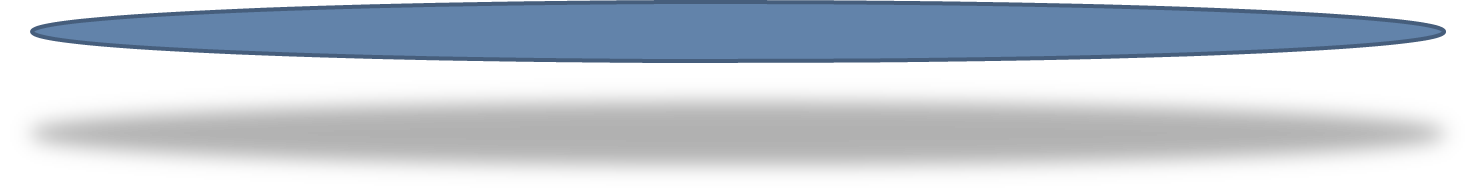 03
《感恩课程》
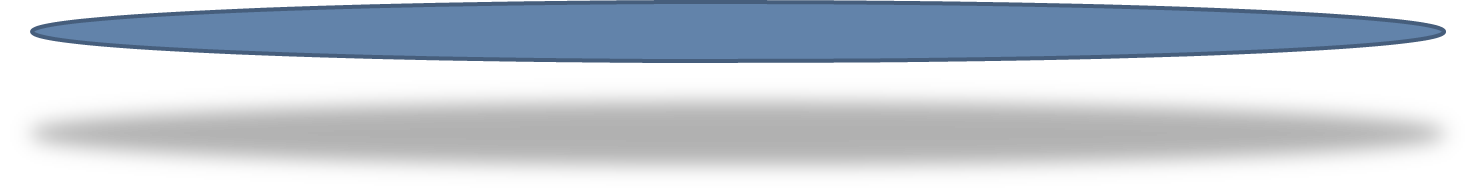 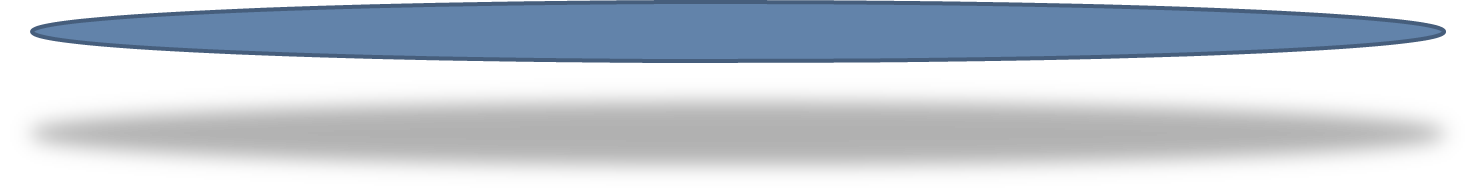 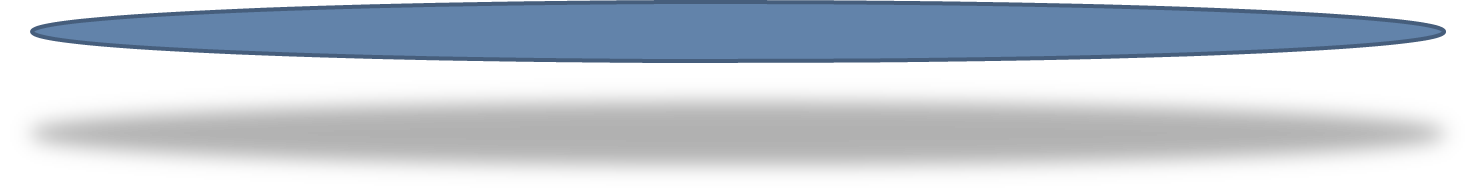 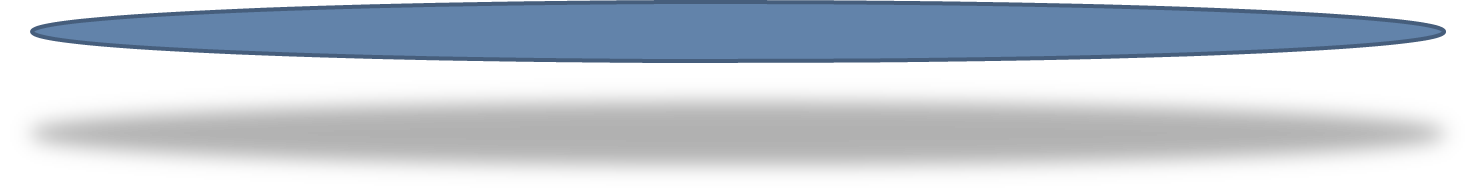 04
《安全课程》
PPT下载 http://www.1ppt.com/xiazai/
生活与积累课程
生活能力
04
02
生活态度
自理能力
01
03
04
......
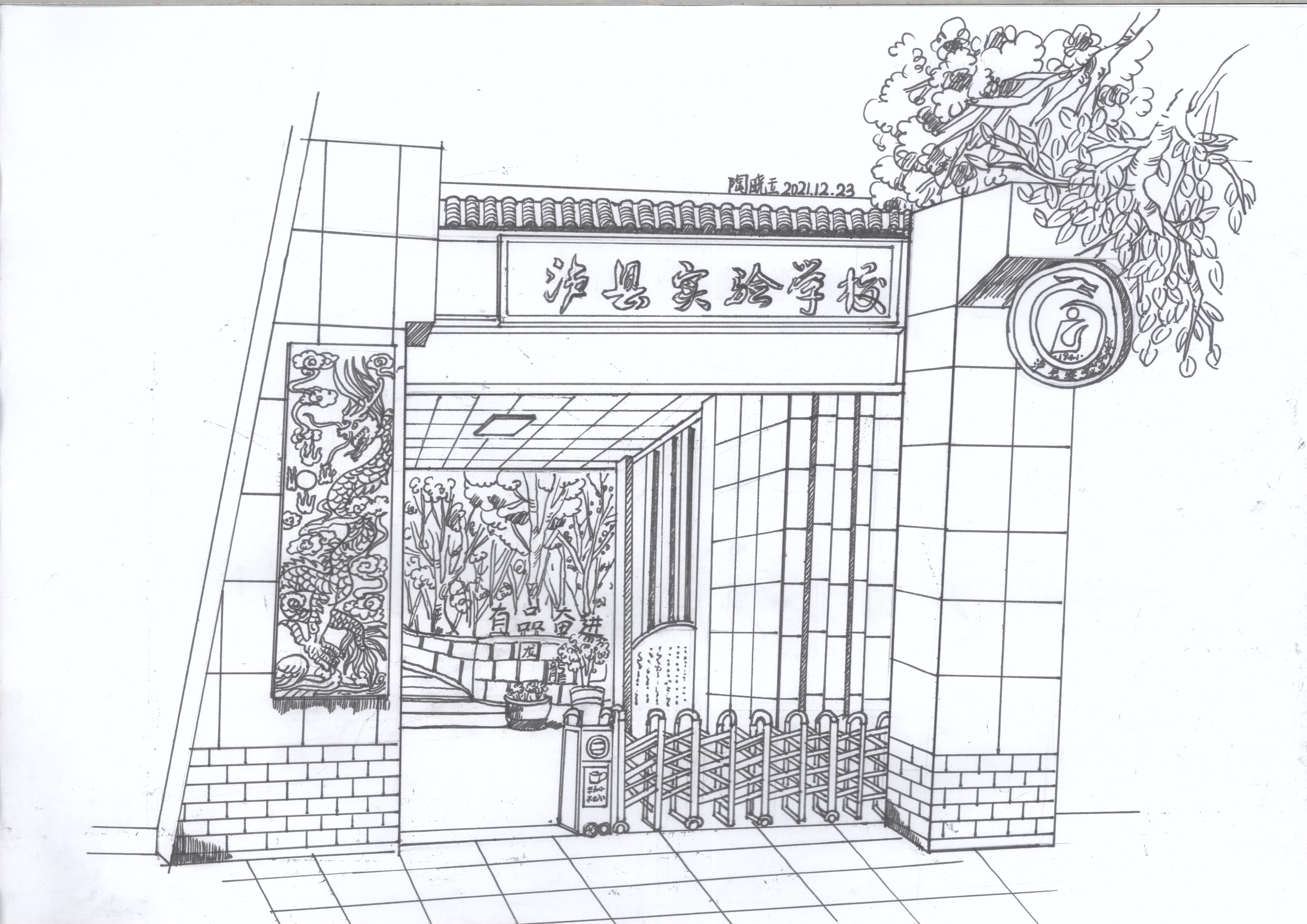 三
创新“德育”理念，促进“德”
“行”合一
德育理念
基本理念：“一切活动均课程，一切活动皆育人，一切活动都可玩儿。”
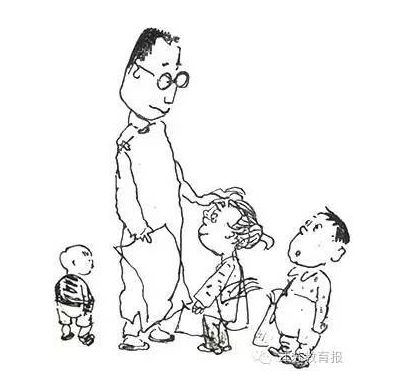 我国著名的人民教育家陶行知曾以《假如我重新做一个小孩》为题，阐明儿童教育应该包括的内容，其中有句发人深思的话：“我要多玩玩”。
生长性原则
常态化原则
全员参与性原则
系统性原则
德育理念
总体目标：有良好的道德人格品质，拥有尊重、宽容、诚实、
                 
负责、感恩等美德。
......
负责
感恩
尊重
诚实
宽容
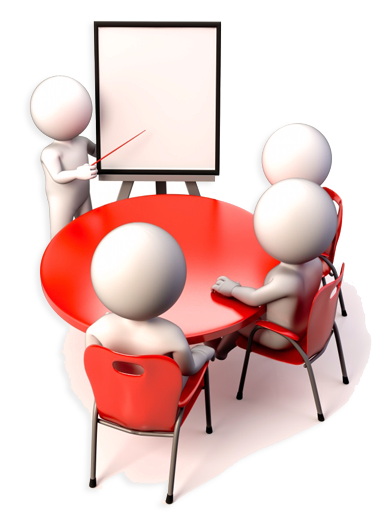 爱国教育
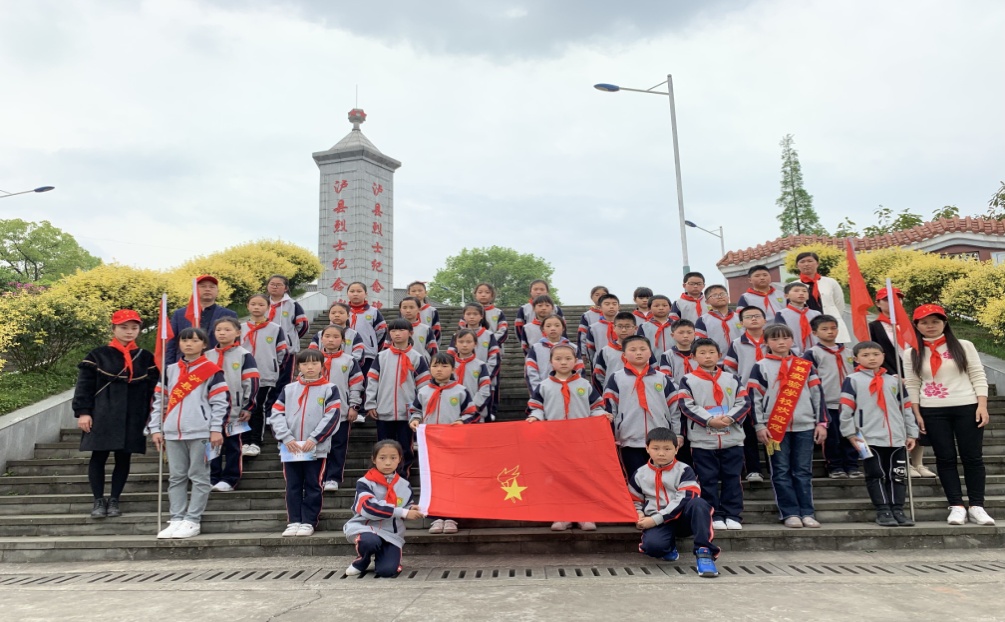 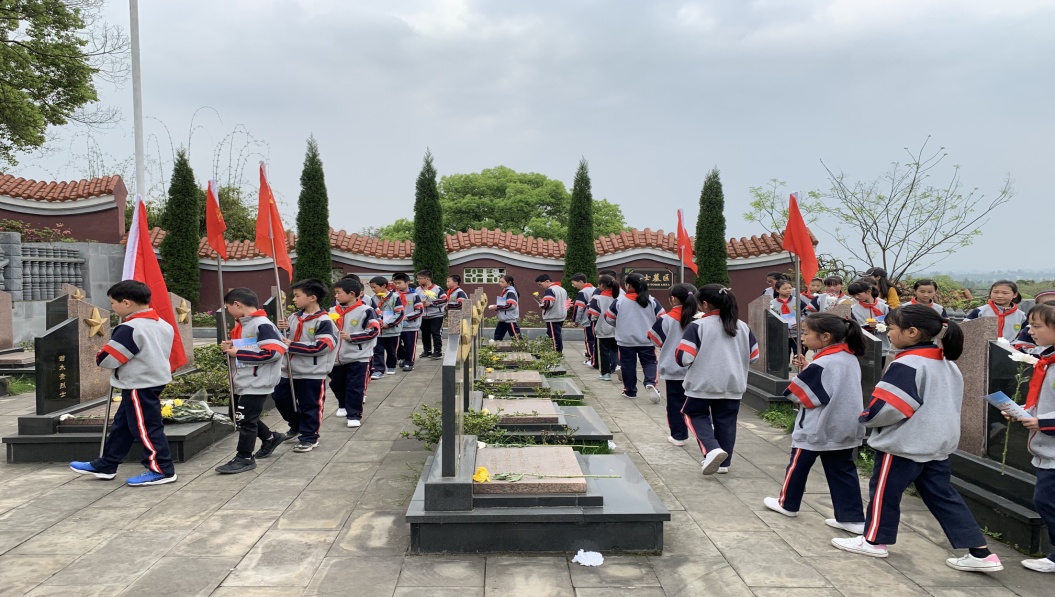 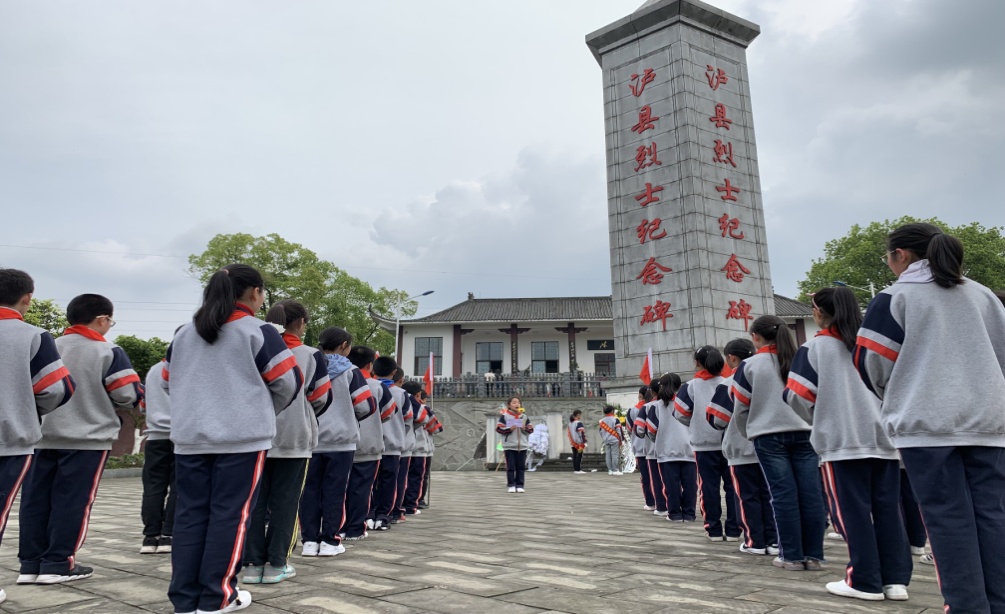 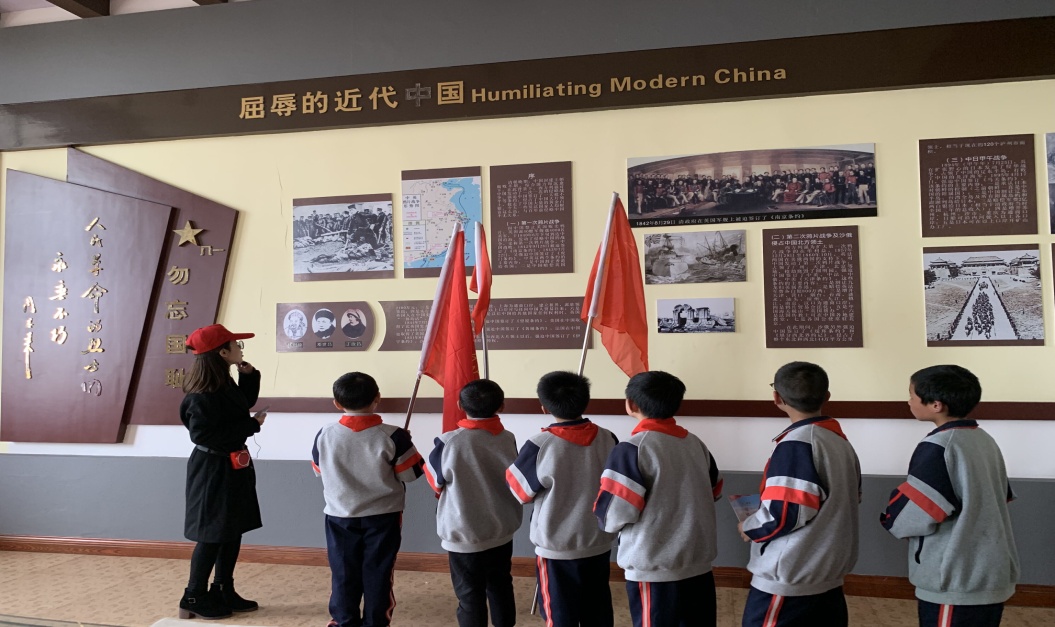 爱国教育
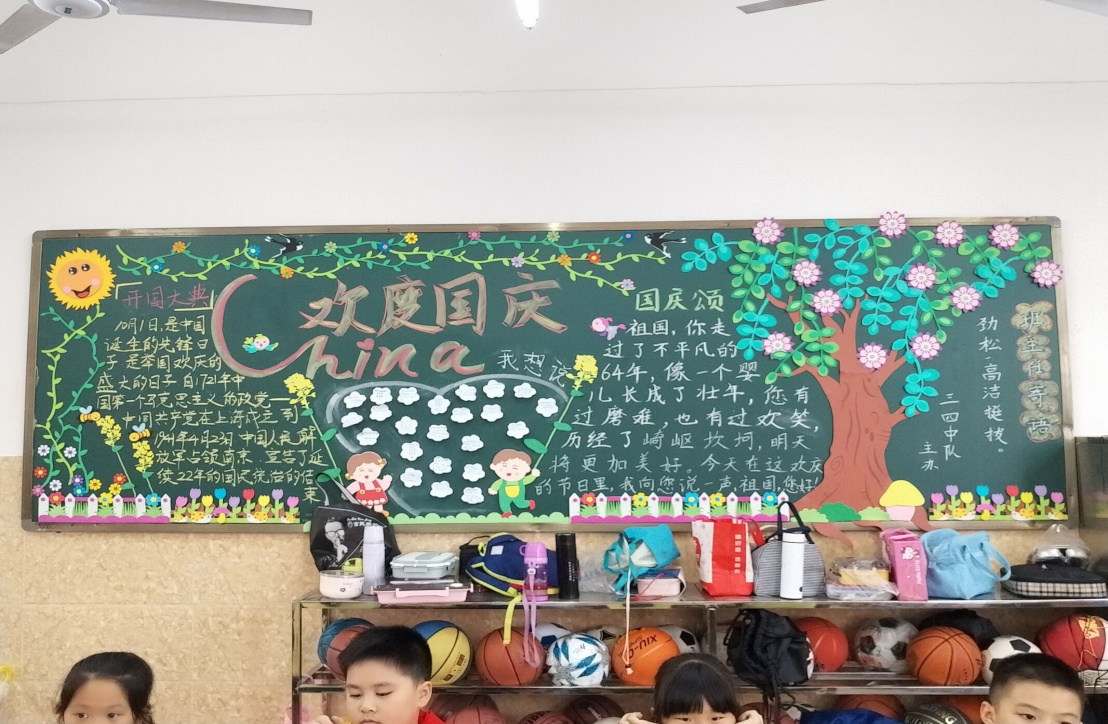 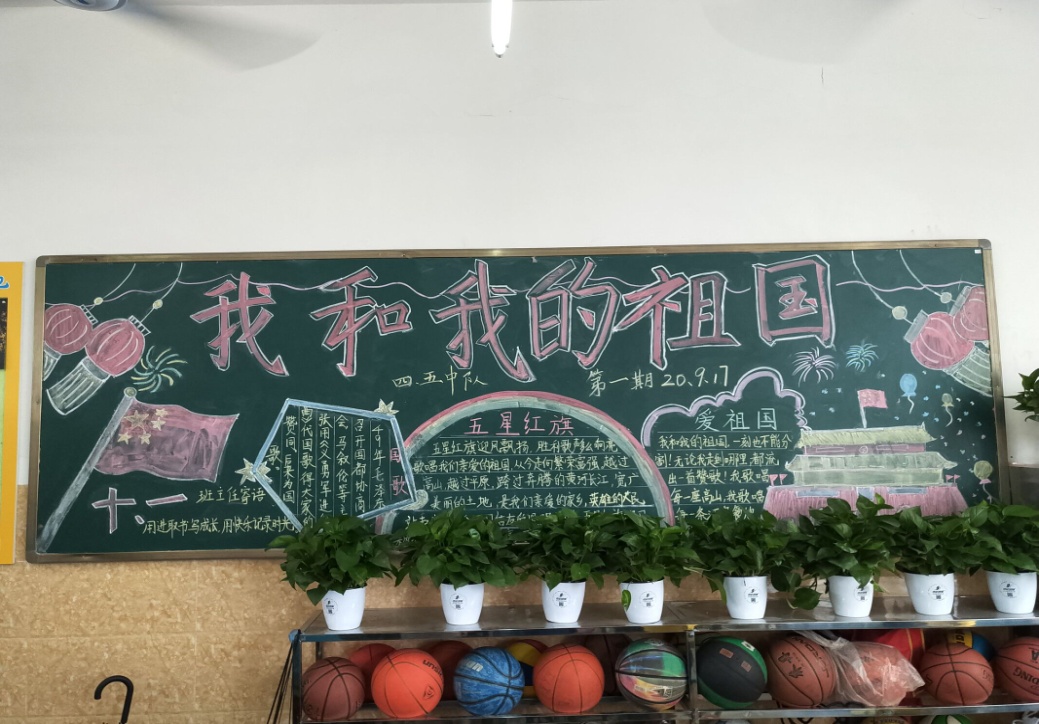 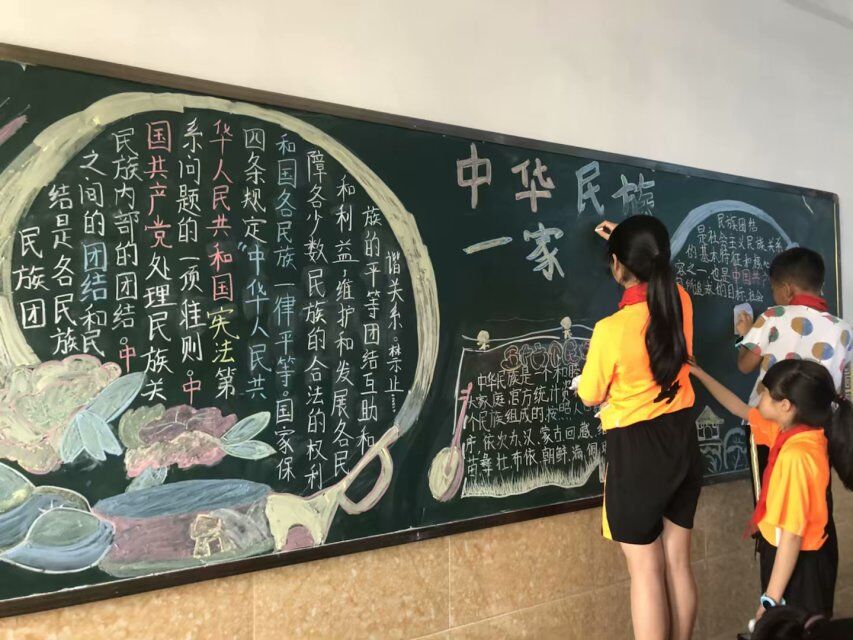 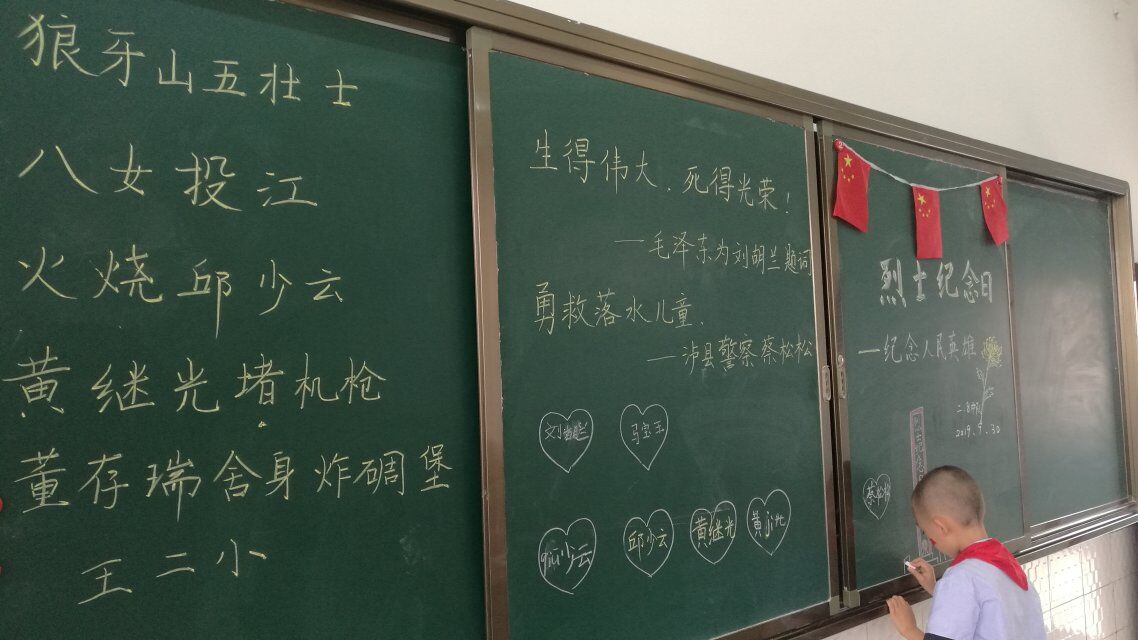 养成教育
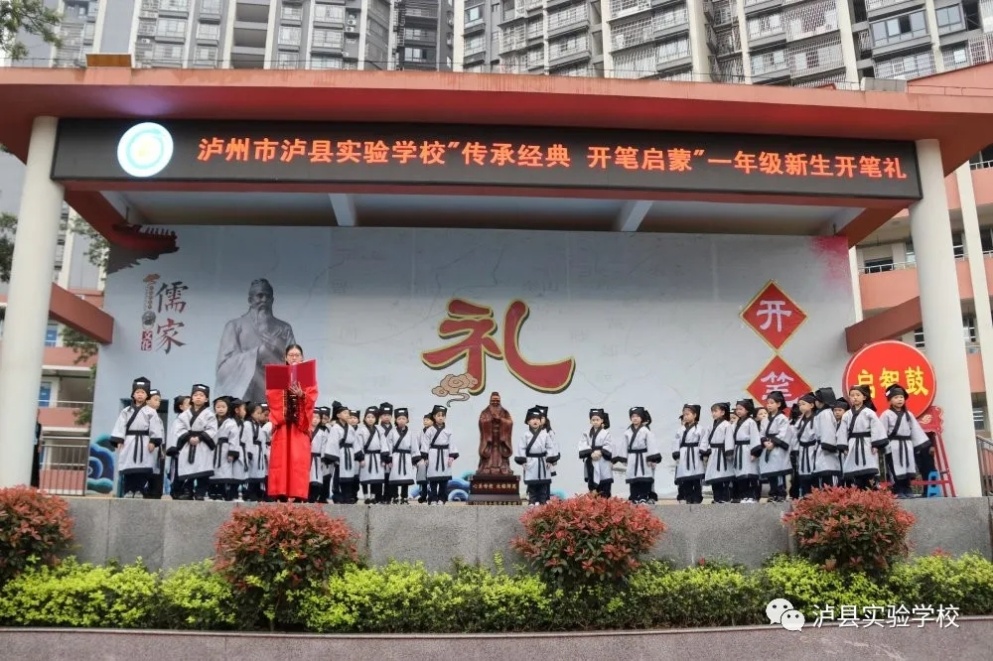 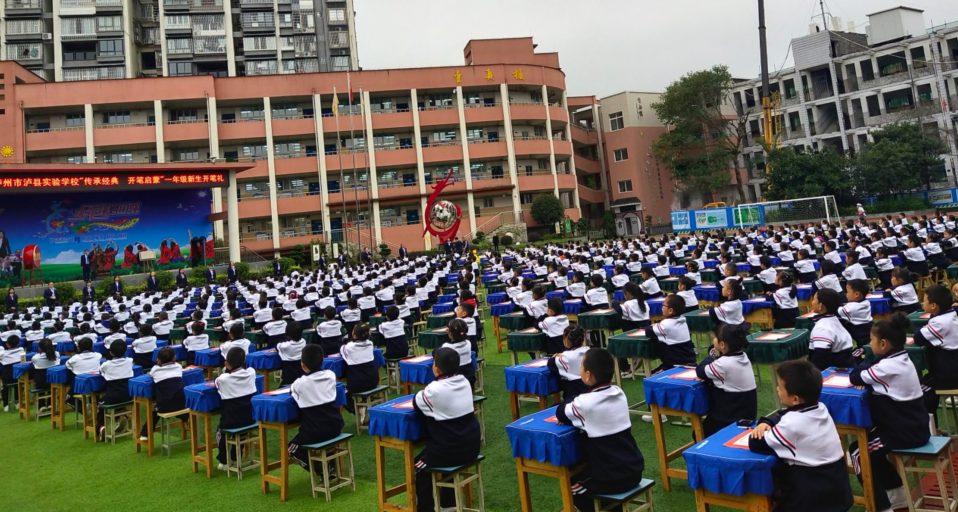 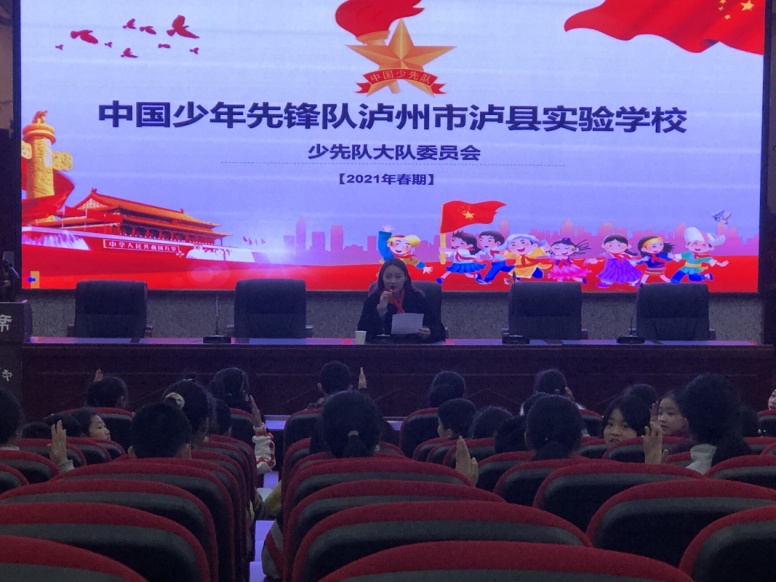 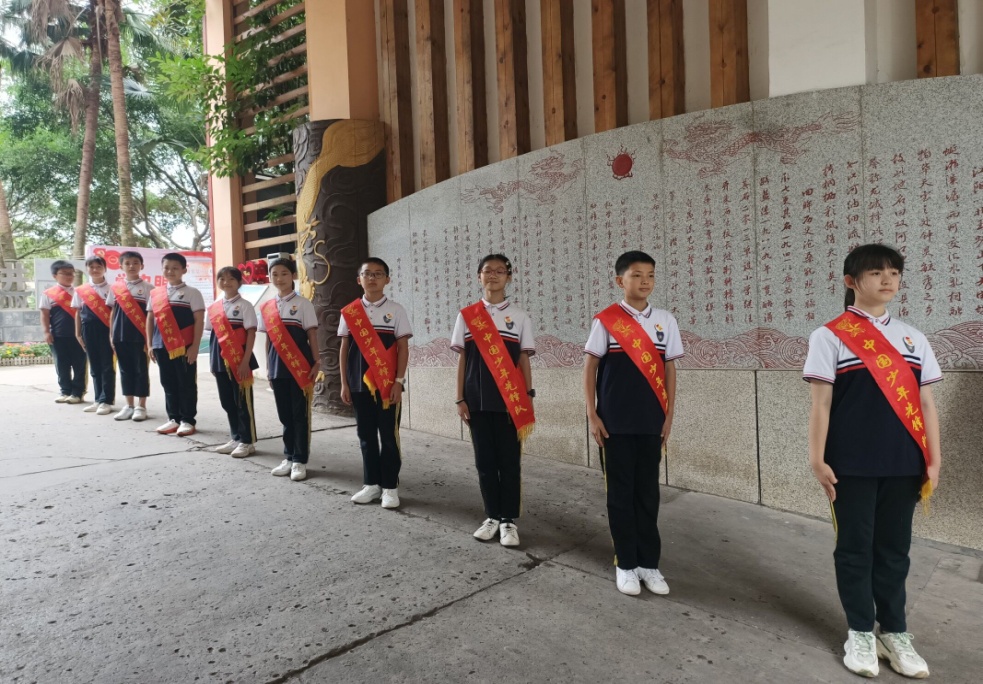 养成教育
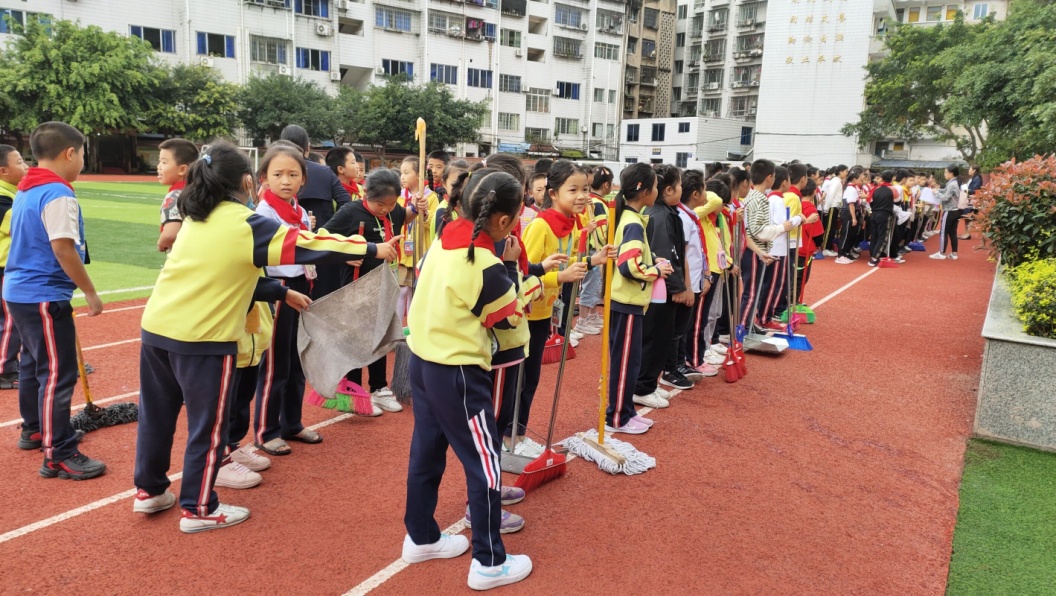 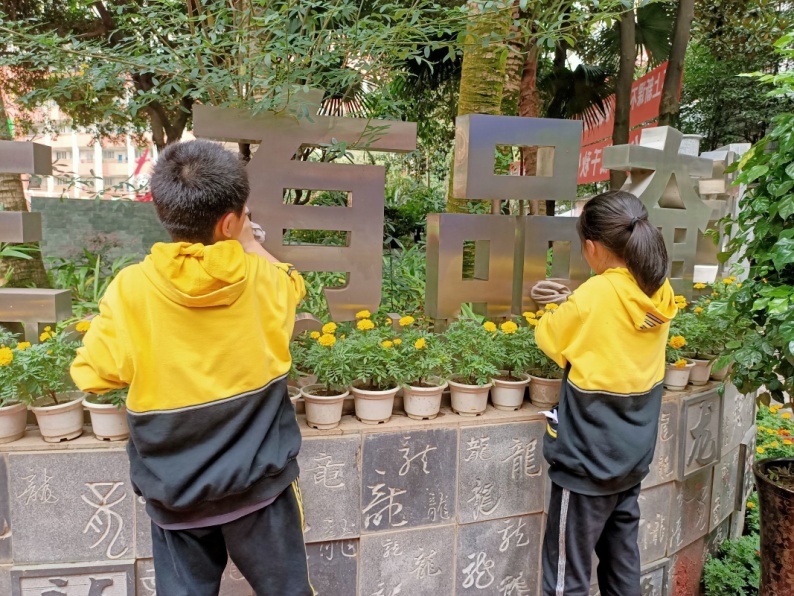 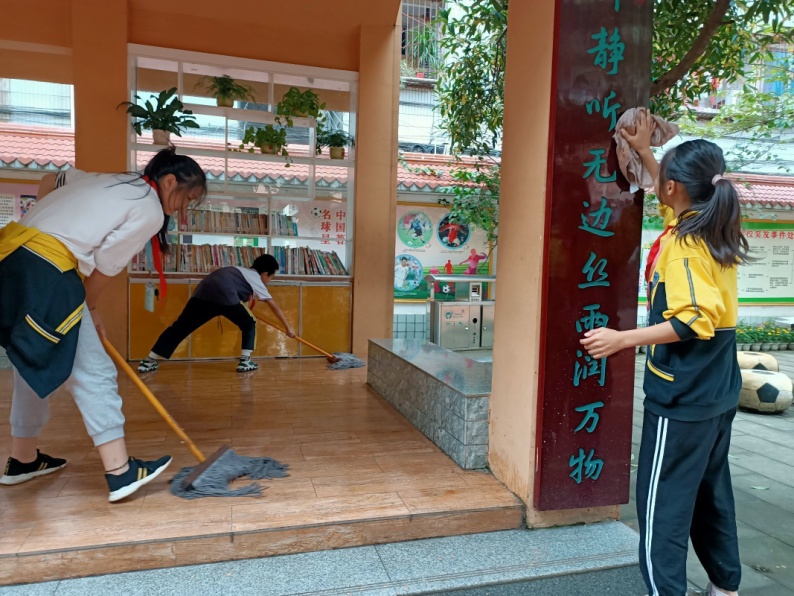 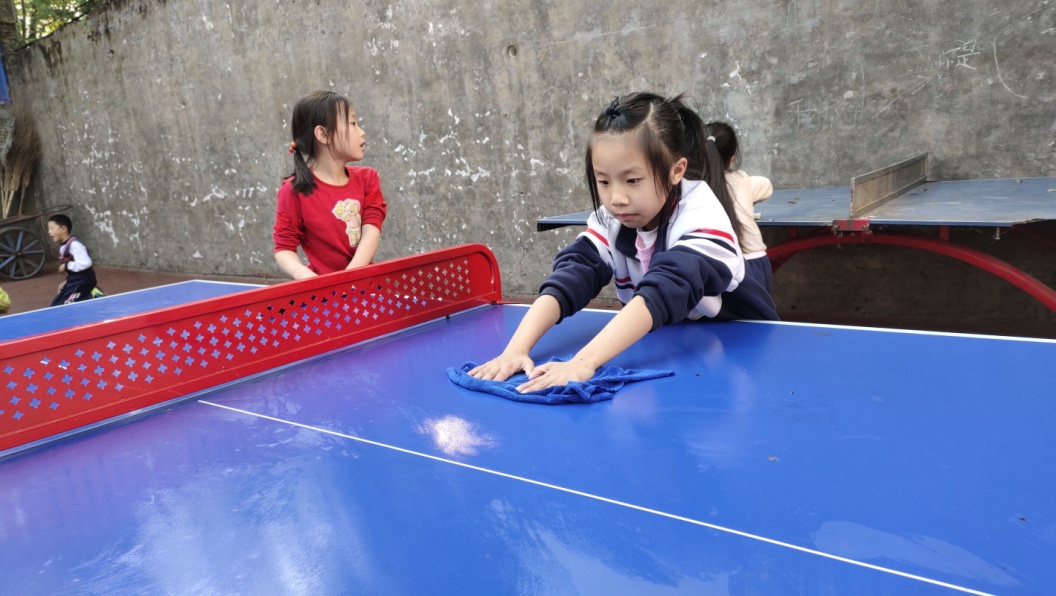 关爱教育
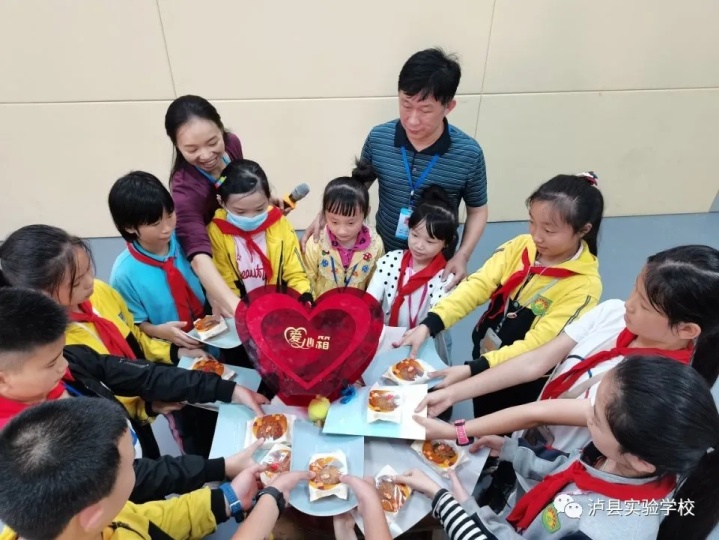 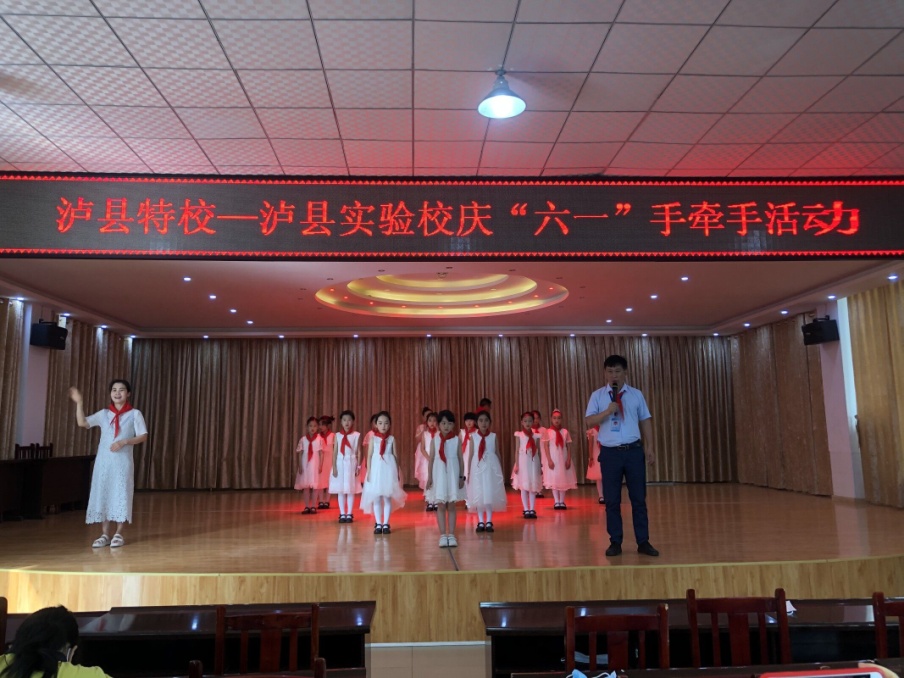 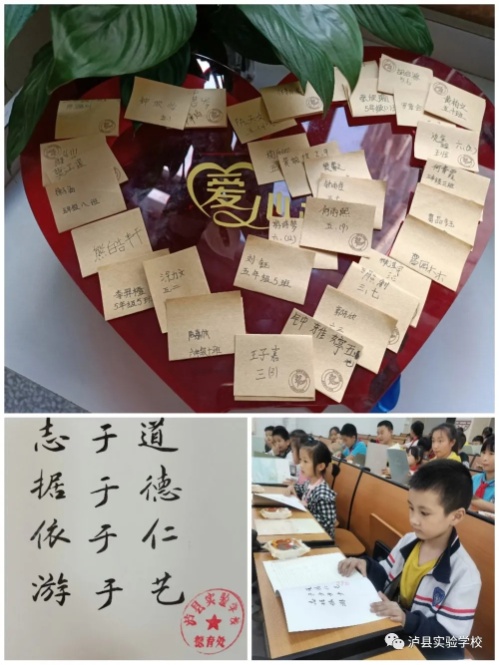 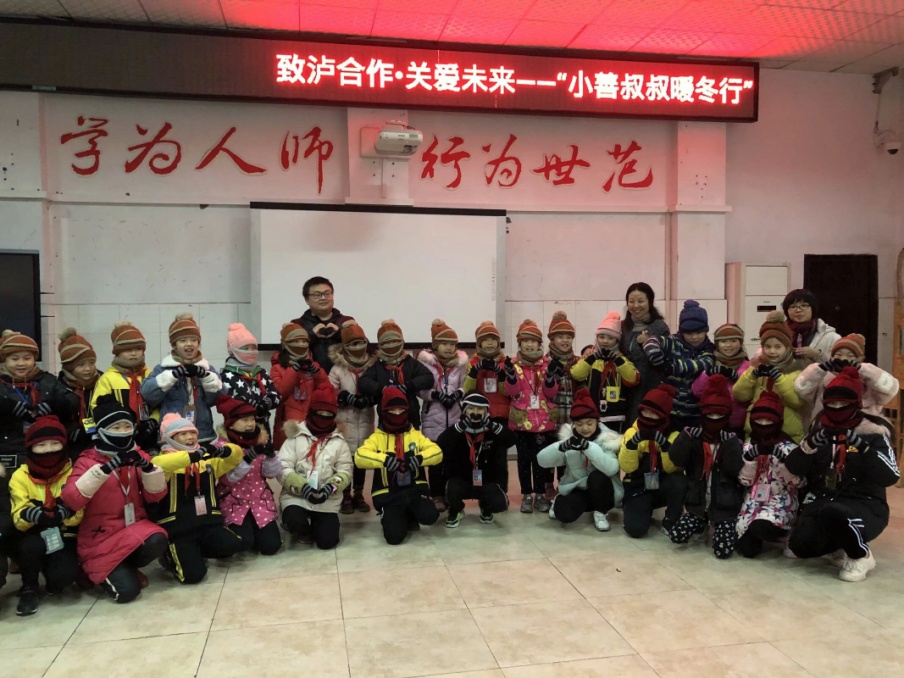 法制教育
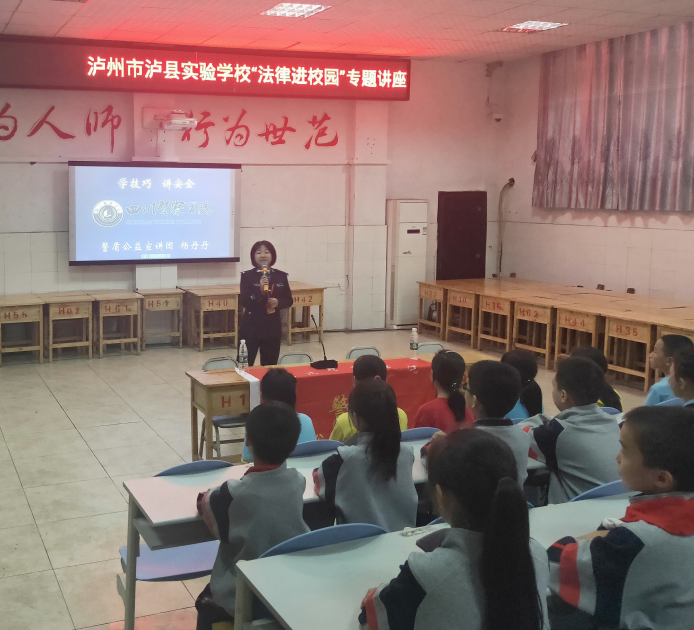 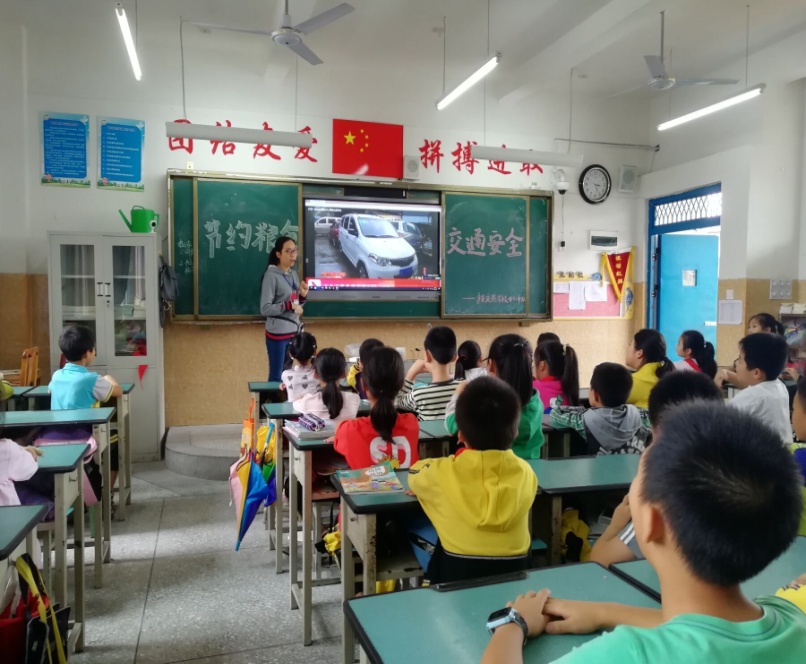 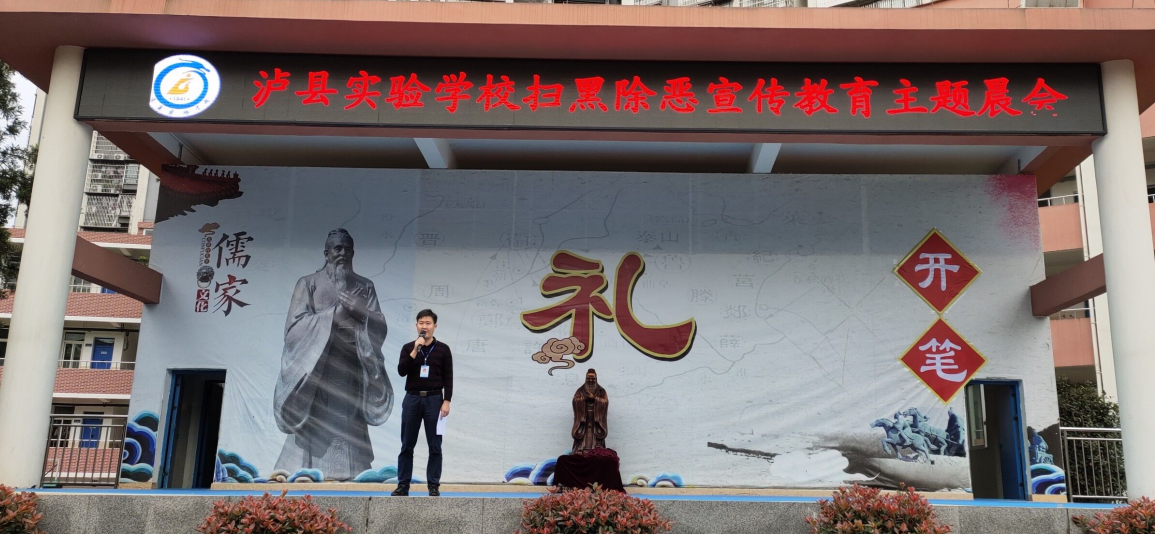 传统文化
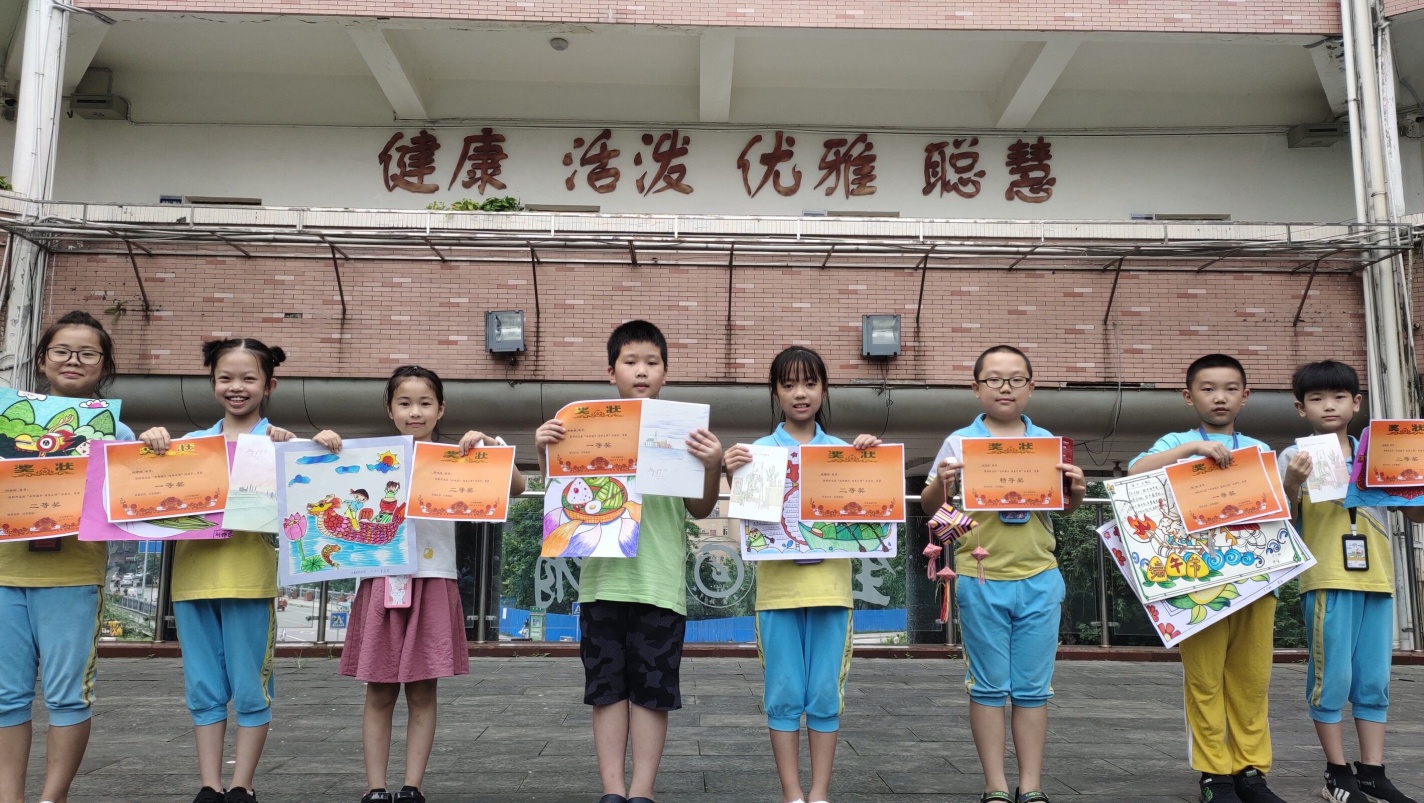 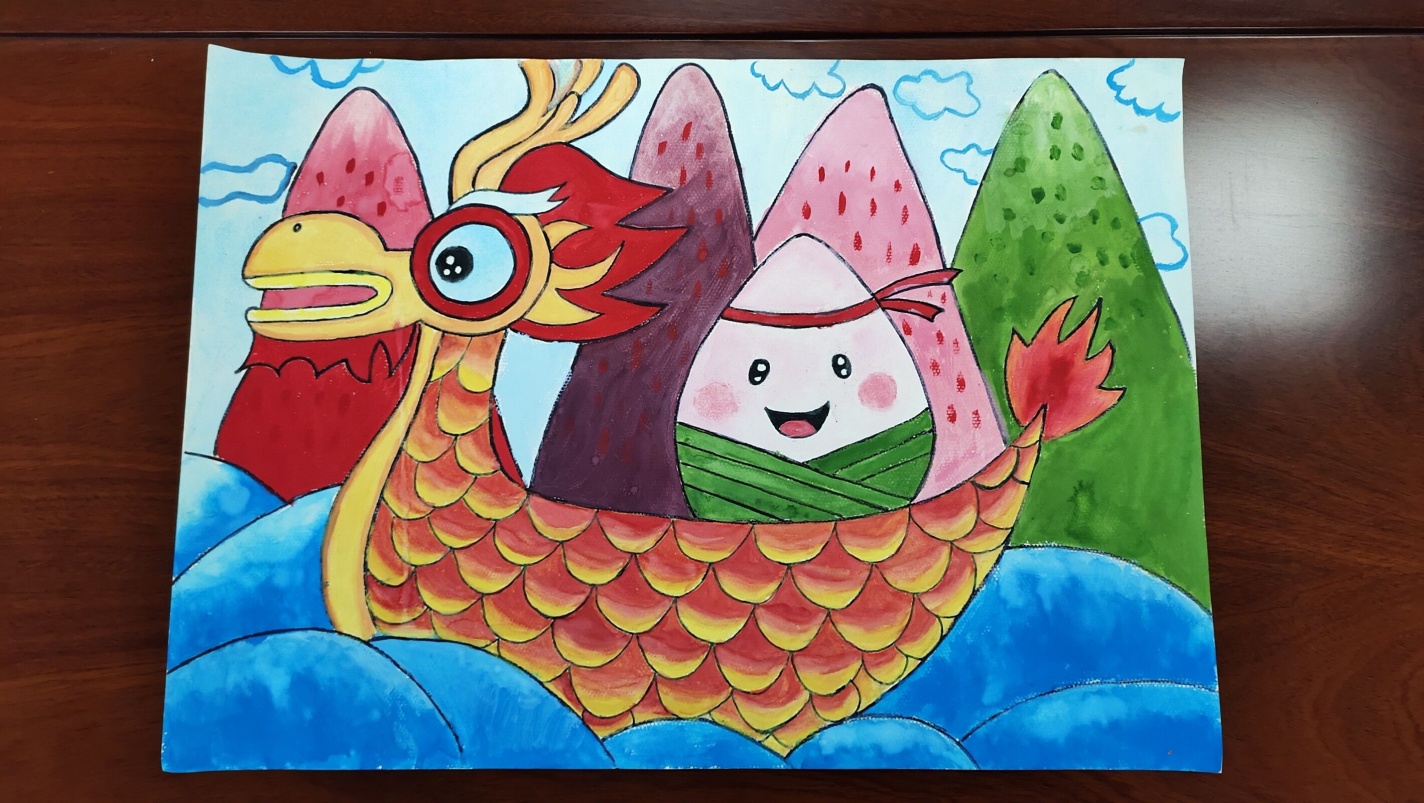 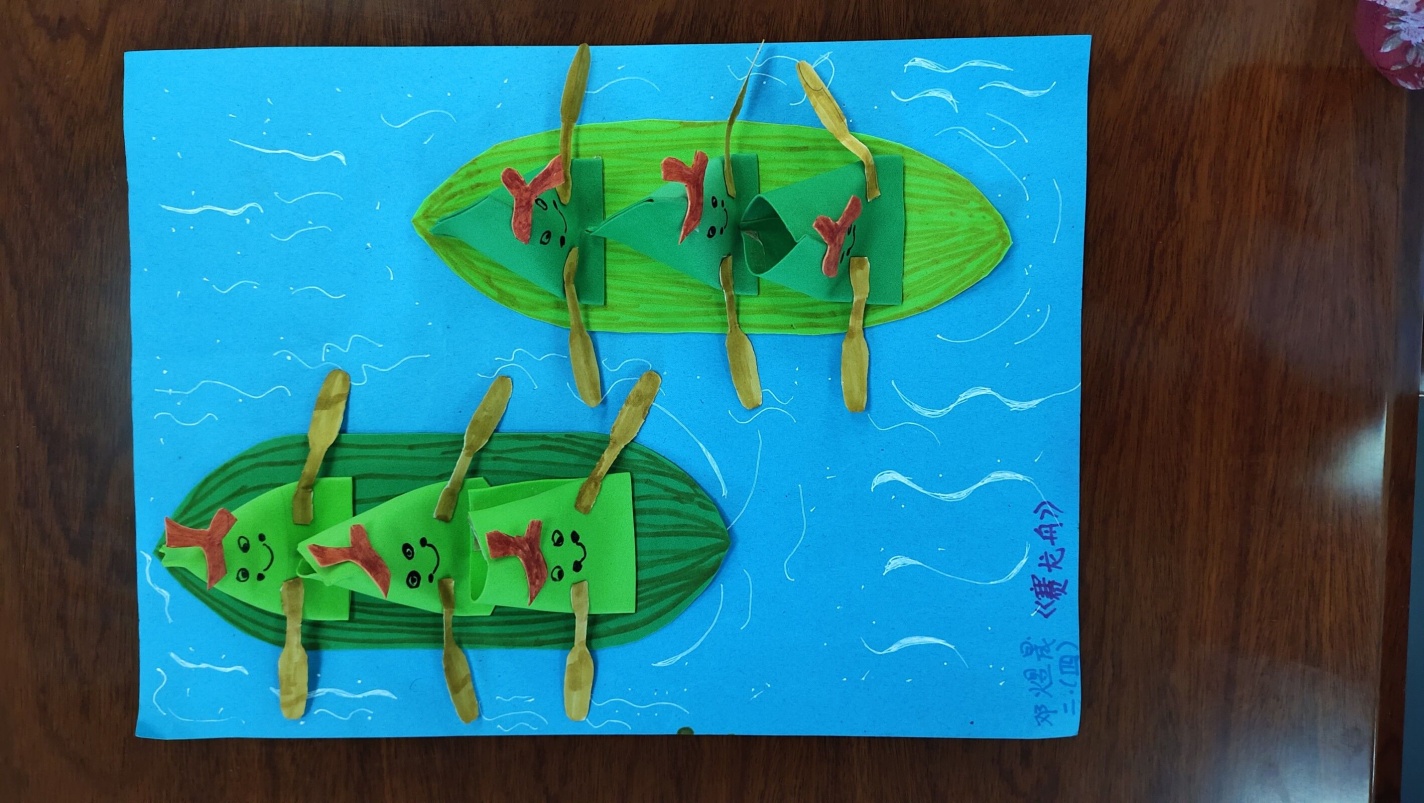 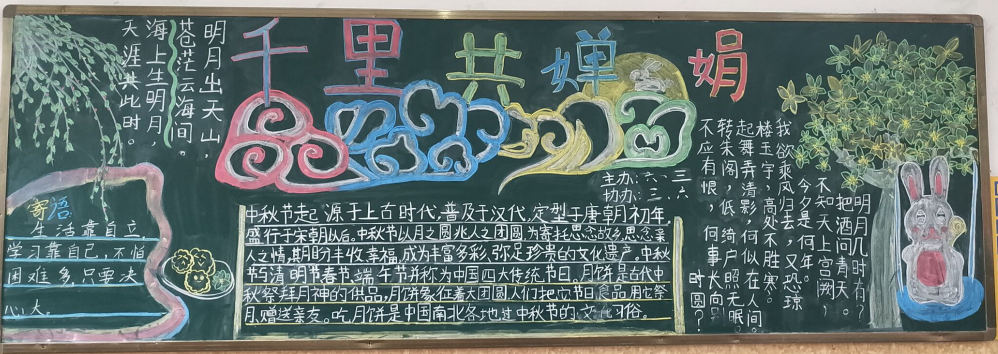 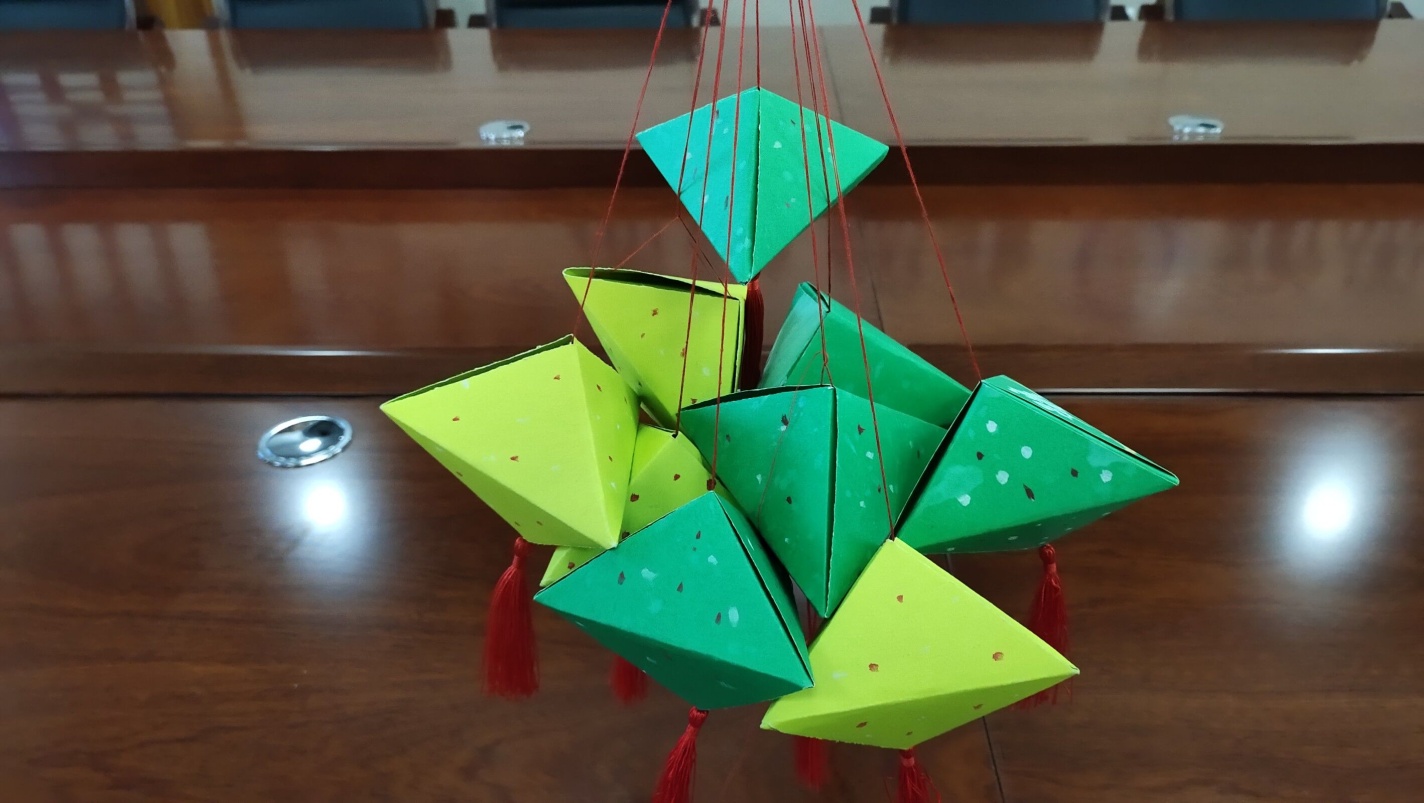 体育健康
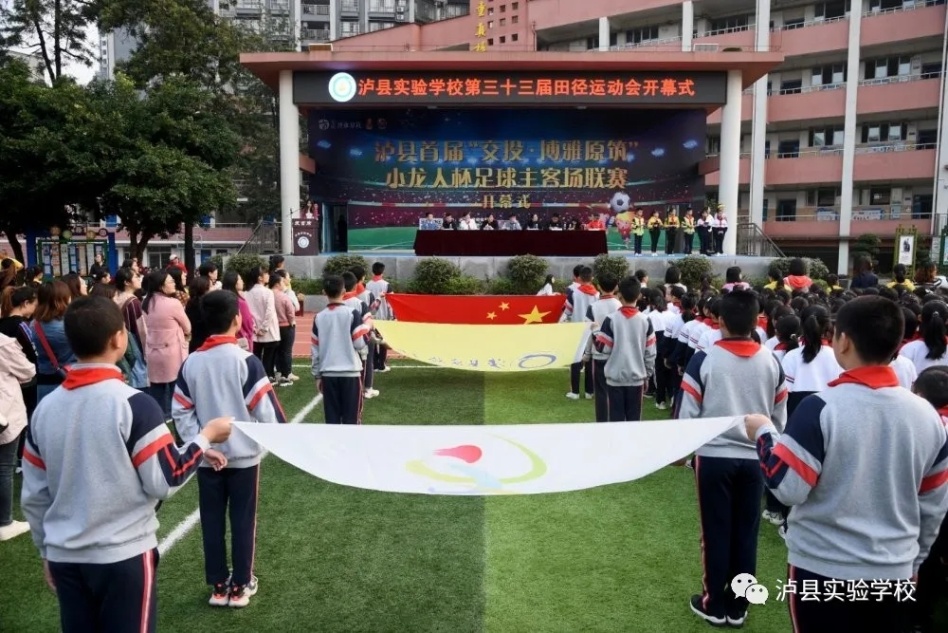 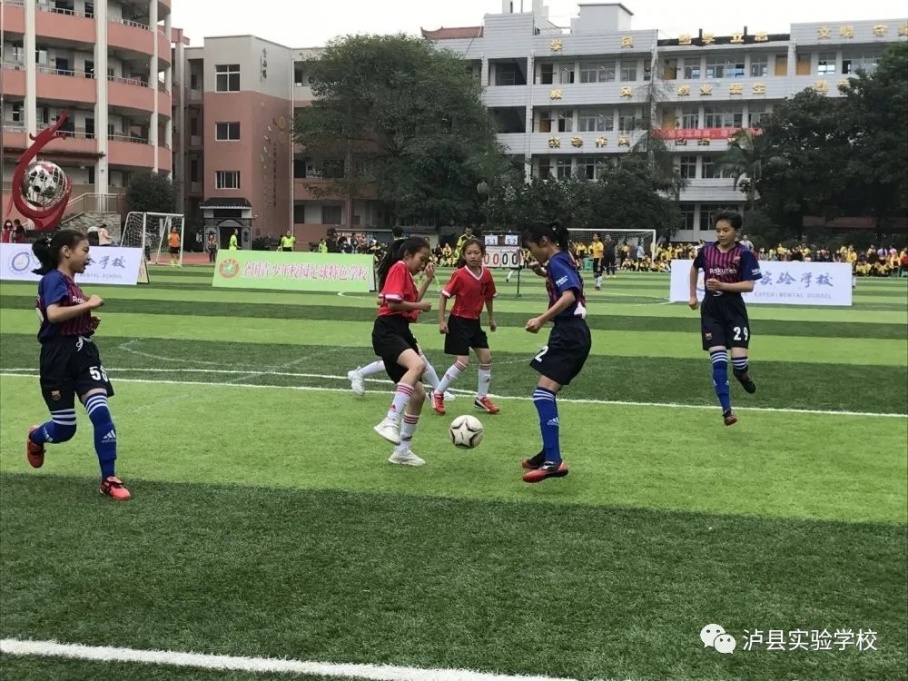 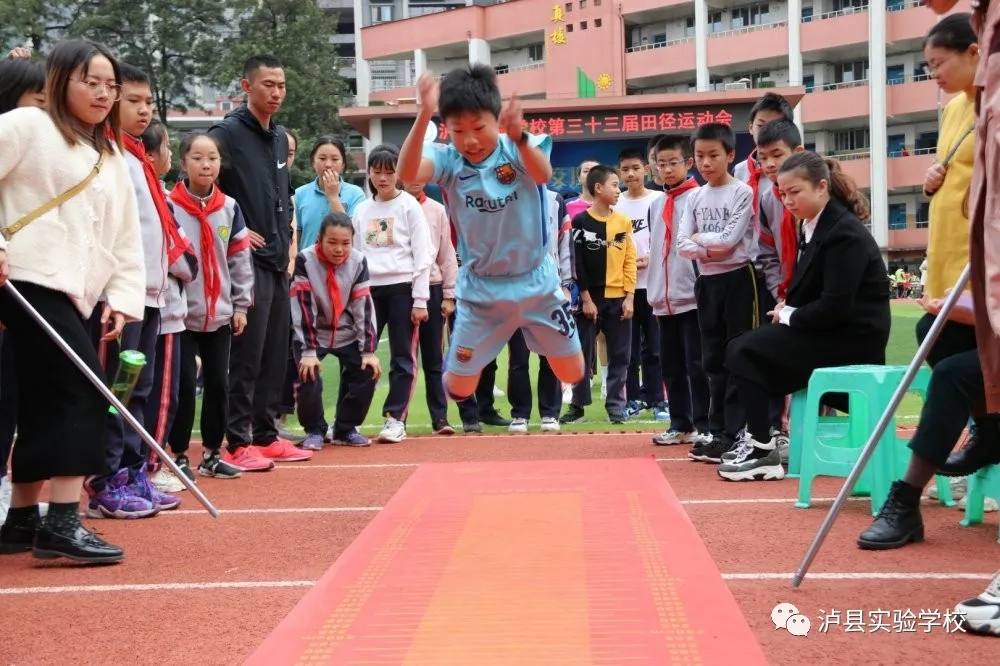 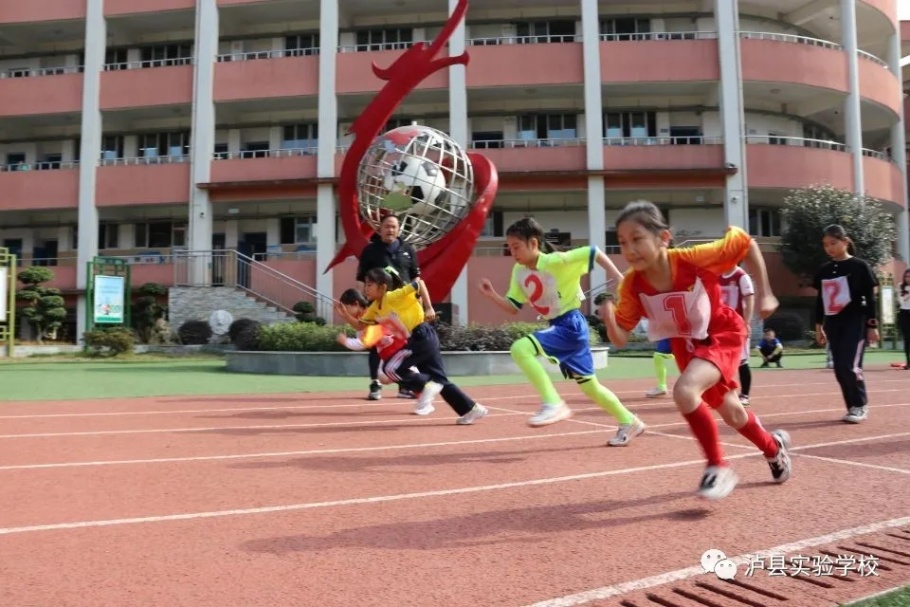 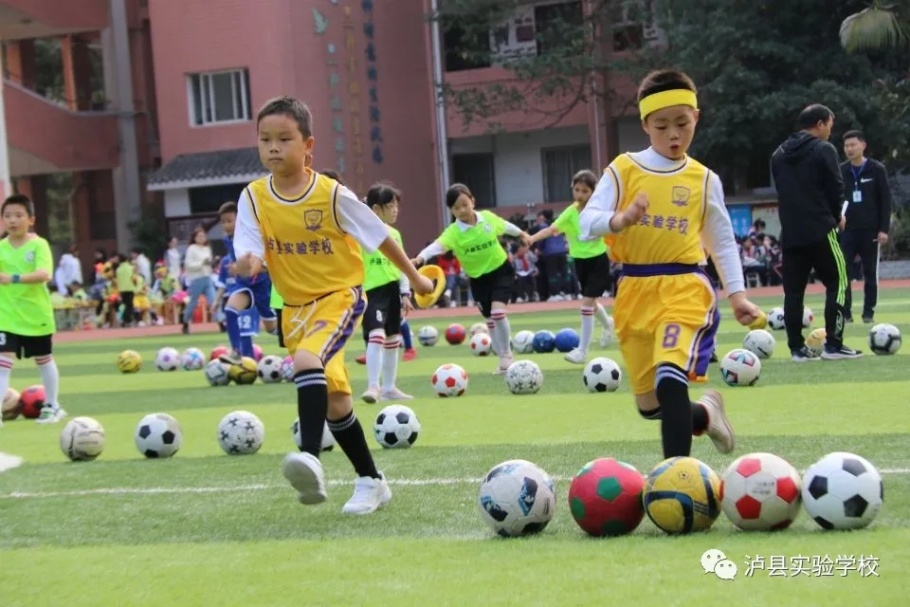 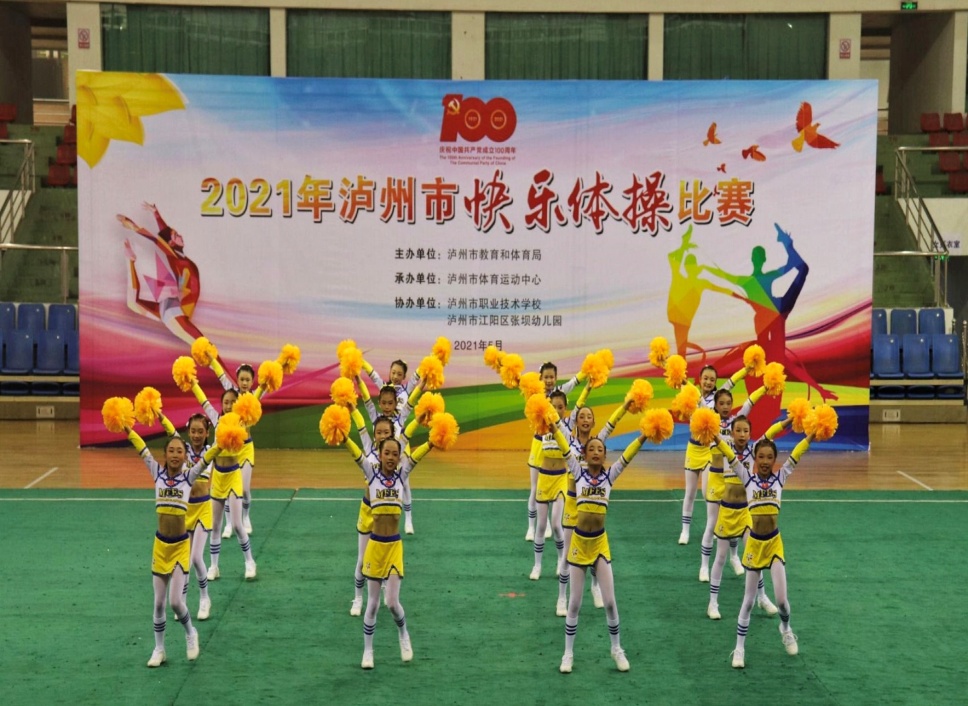 体育健康
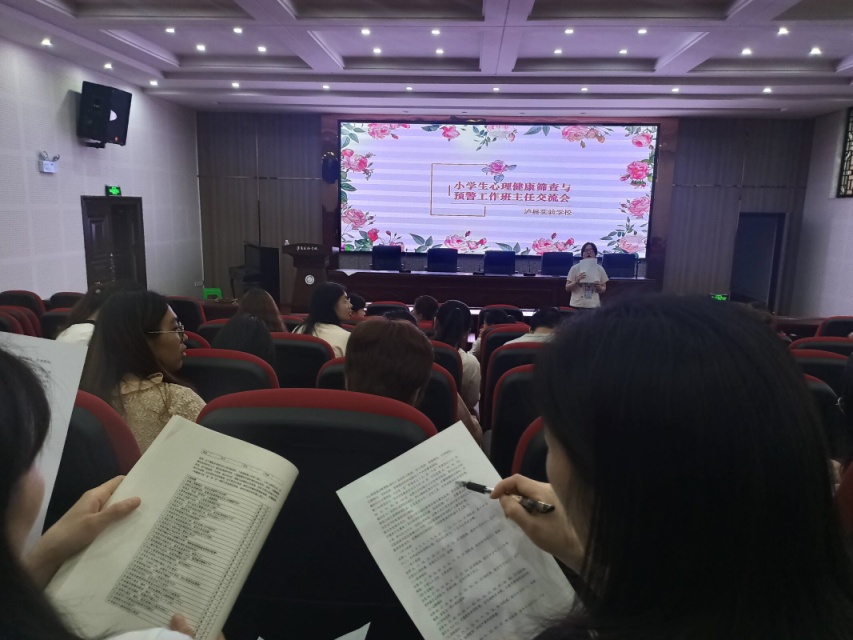 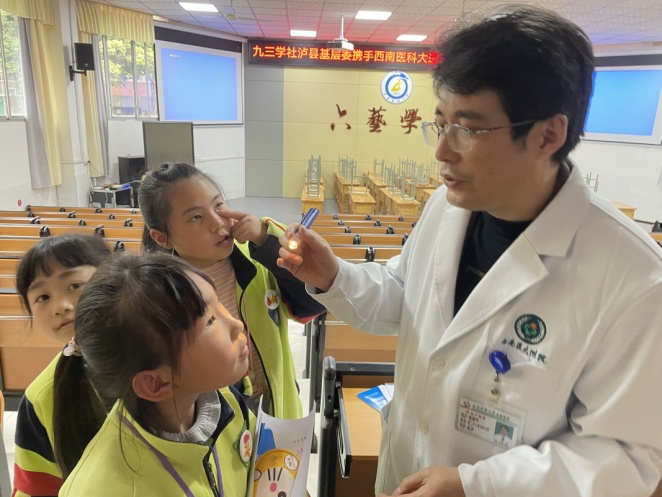 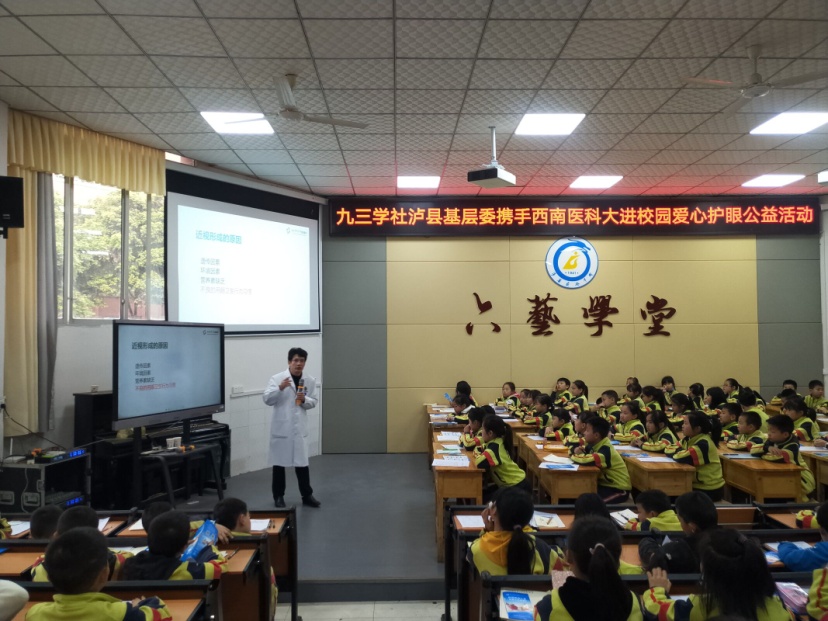 环保教育
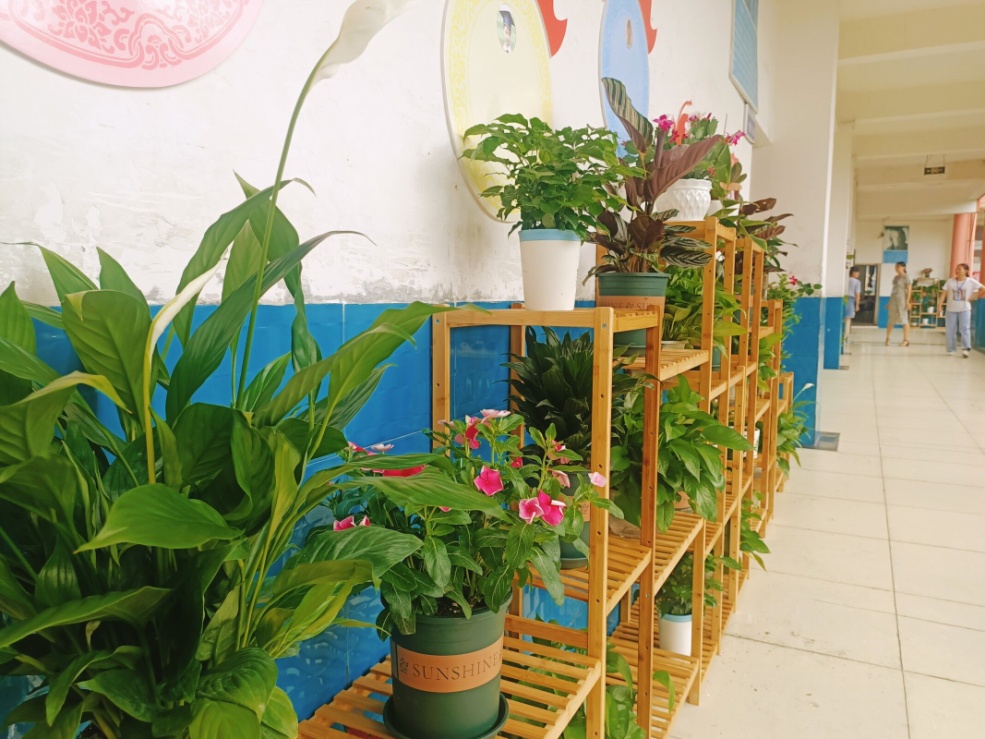 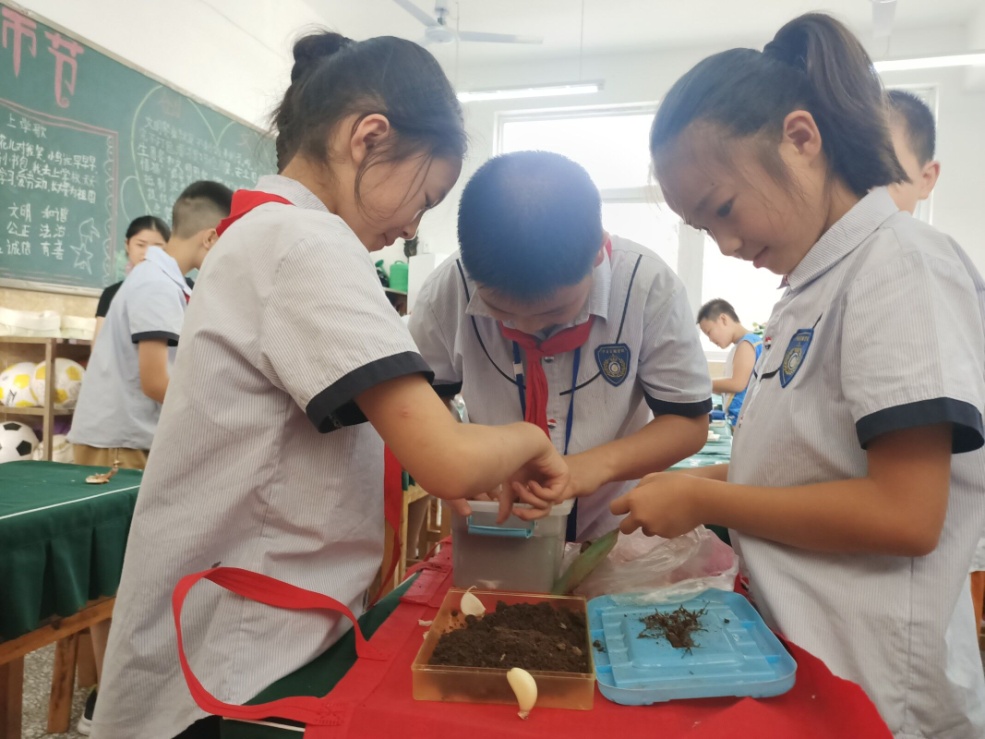 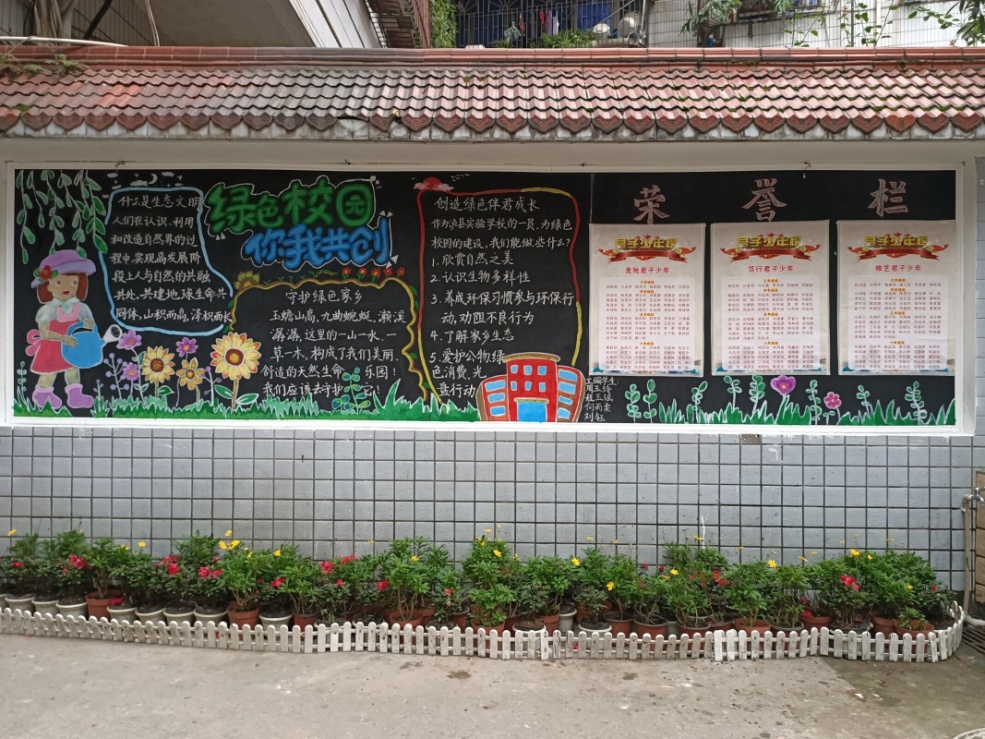 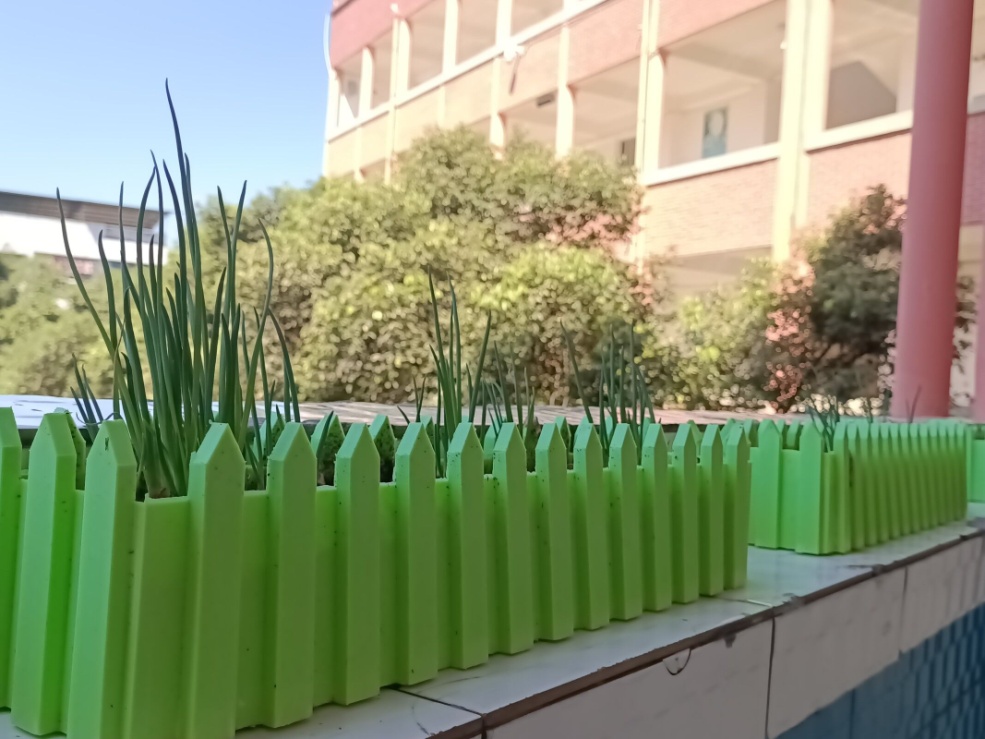 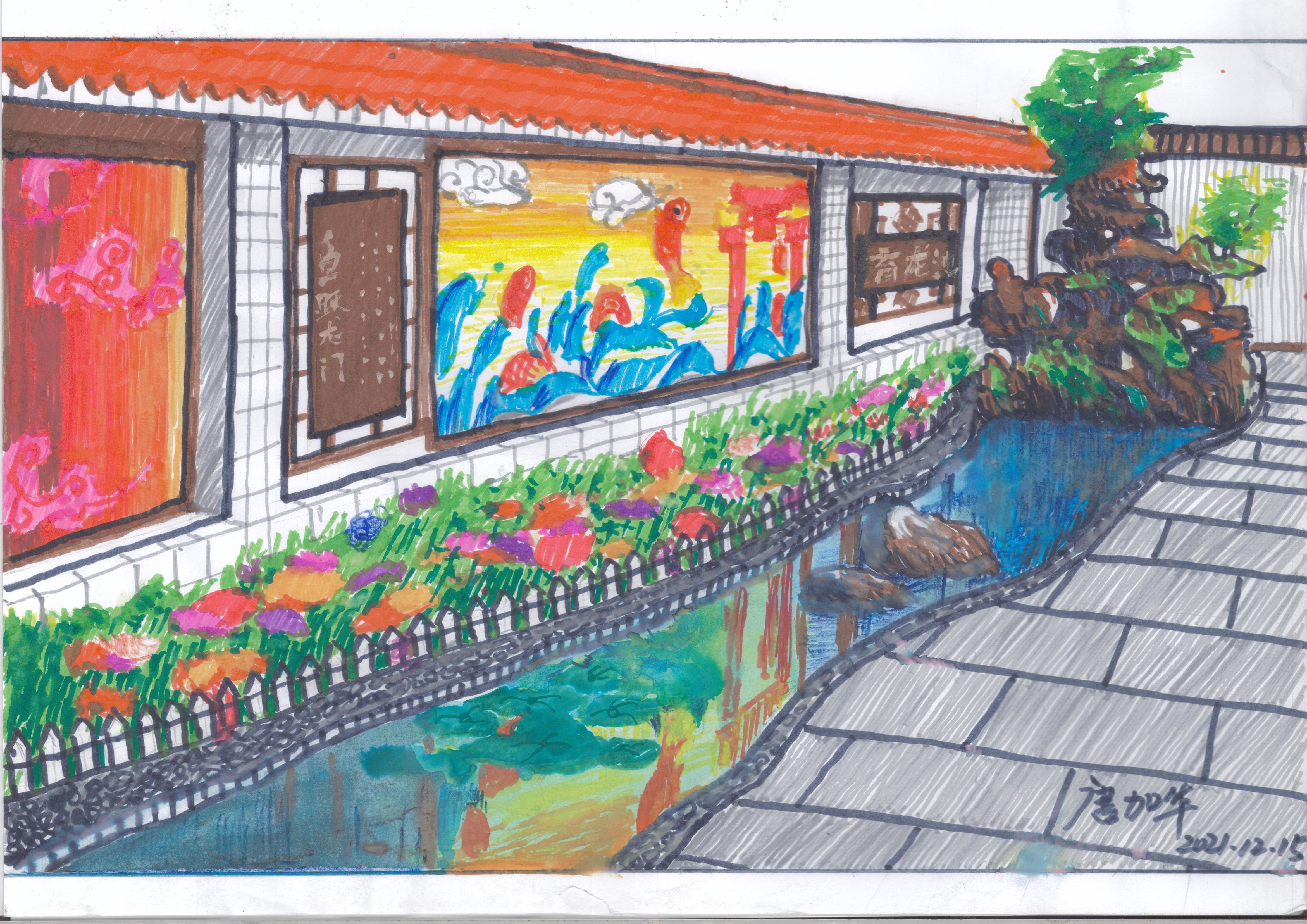 四
开展特色活动，助力学生成长
特色活动目标
01
四年级
一年级
我懂的邻里生活讲道德，能关注周围环境卫生，合理使用现代化产品。
五年级
我能迅速的适应小学生活，能收拾整理自己的书包、书桌。
我能找打自己与他人的长处，做一个诚信的人，了解我国的国宝和国粹。
三年级
六年级
二年级
我能遵守生活中的规则，能用恰当的方式表达对长辈的感激、尊敬与关心，懂得感恩。
我爱班级，我爱家乡。
我能读懂国家与民族的历史，具有民族使命感，合理安排时间。
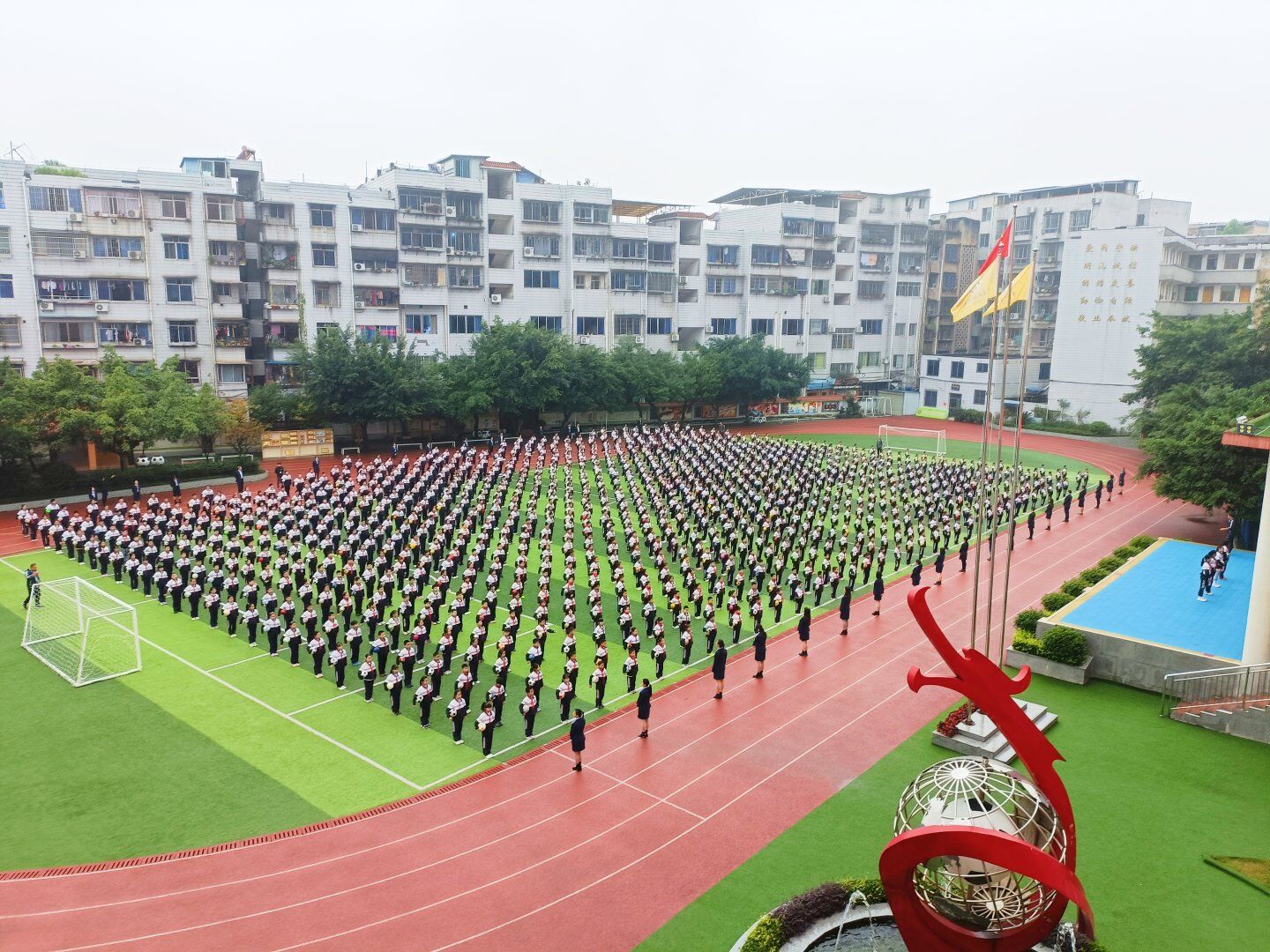 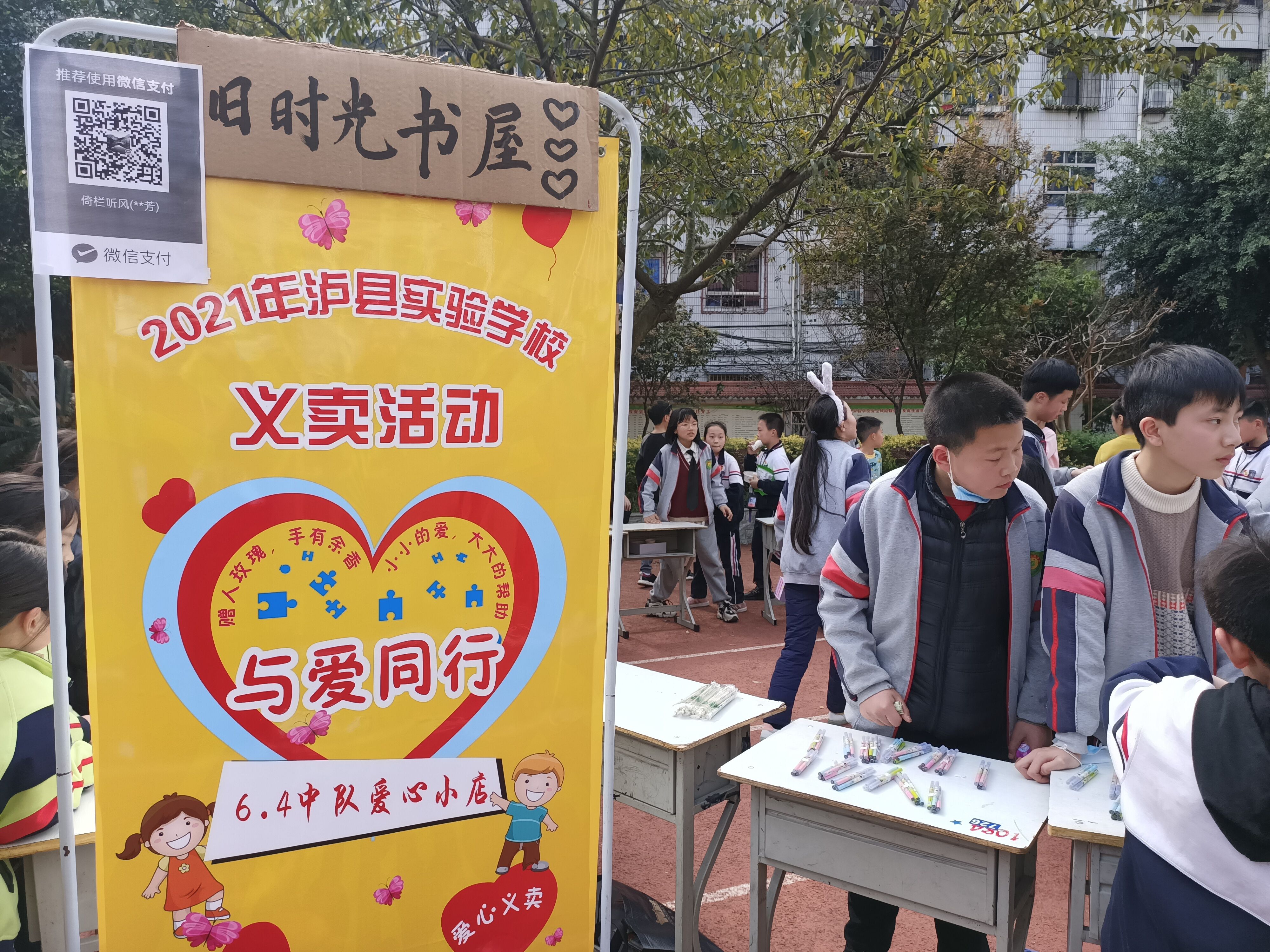 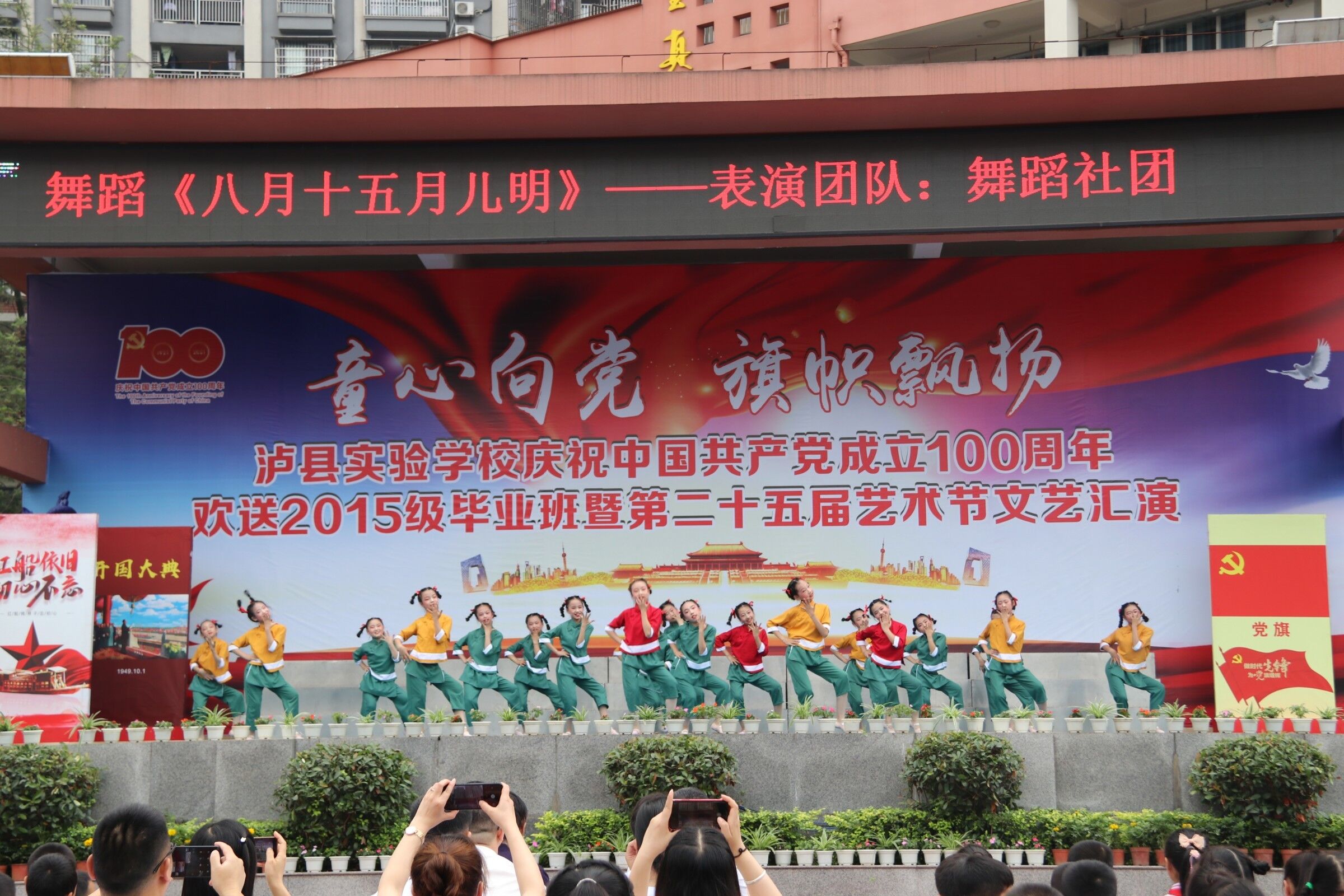 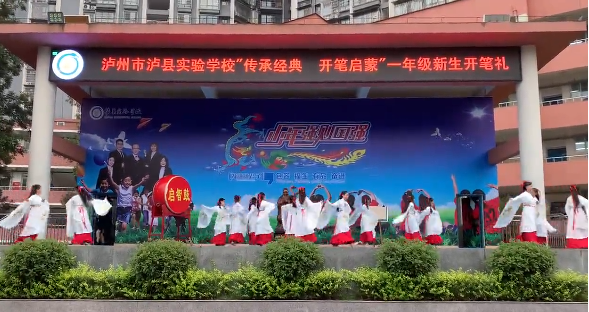 特色活动项目
02
四礼八仪
义卖活动
项目负责制
体育艺术文化节
项目负责制
第一项：大课间
责任人：邓志礼（校长）
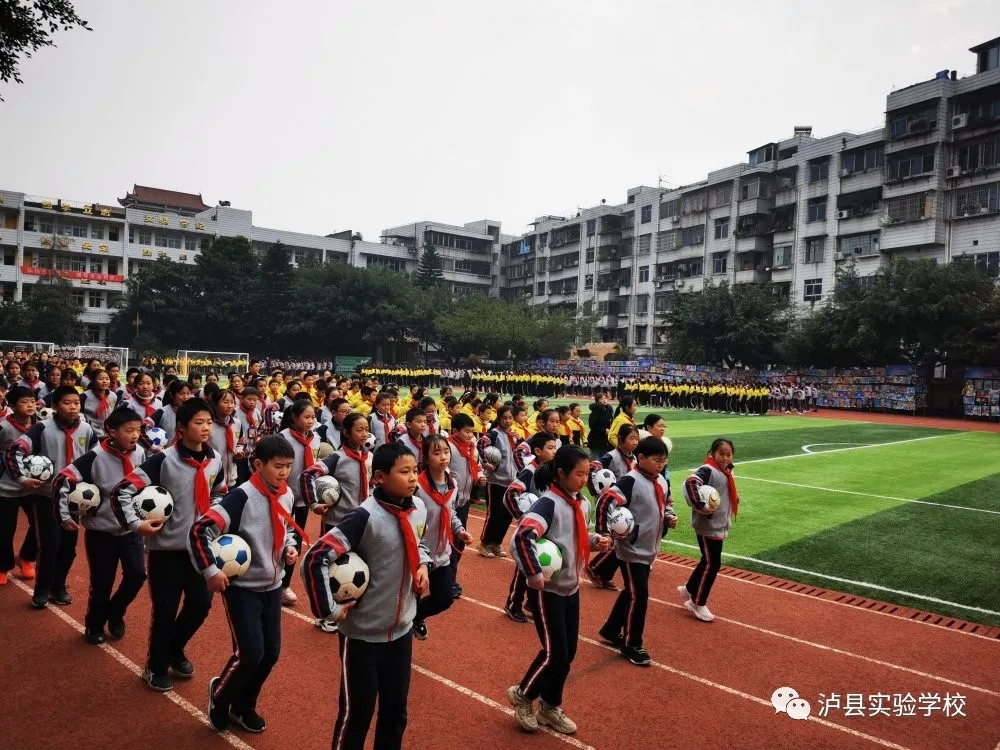 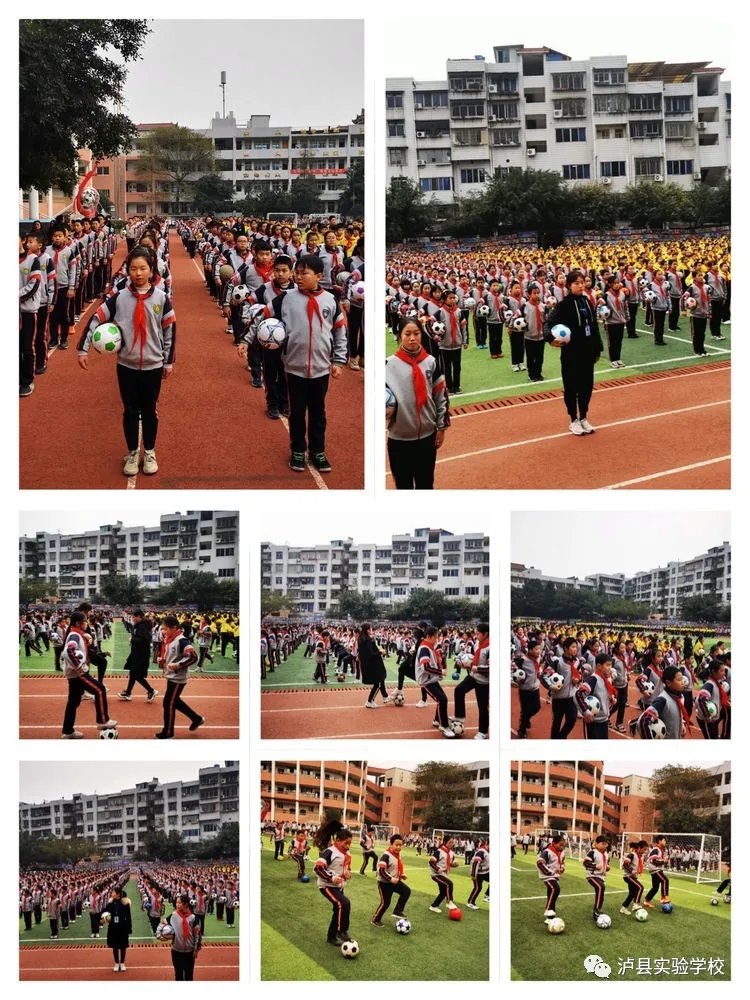 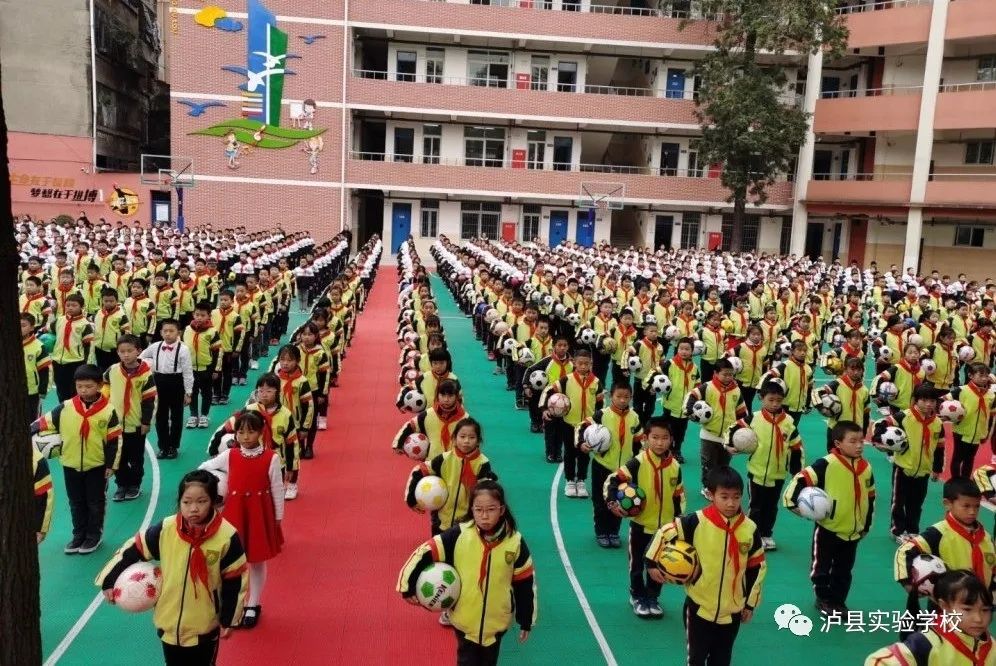 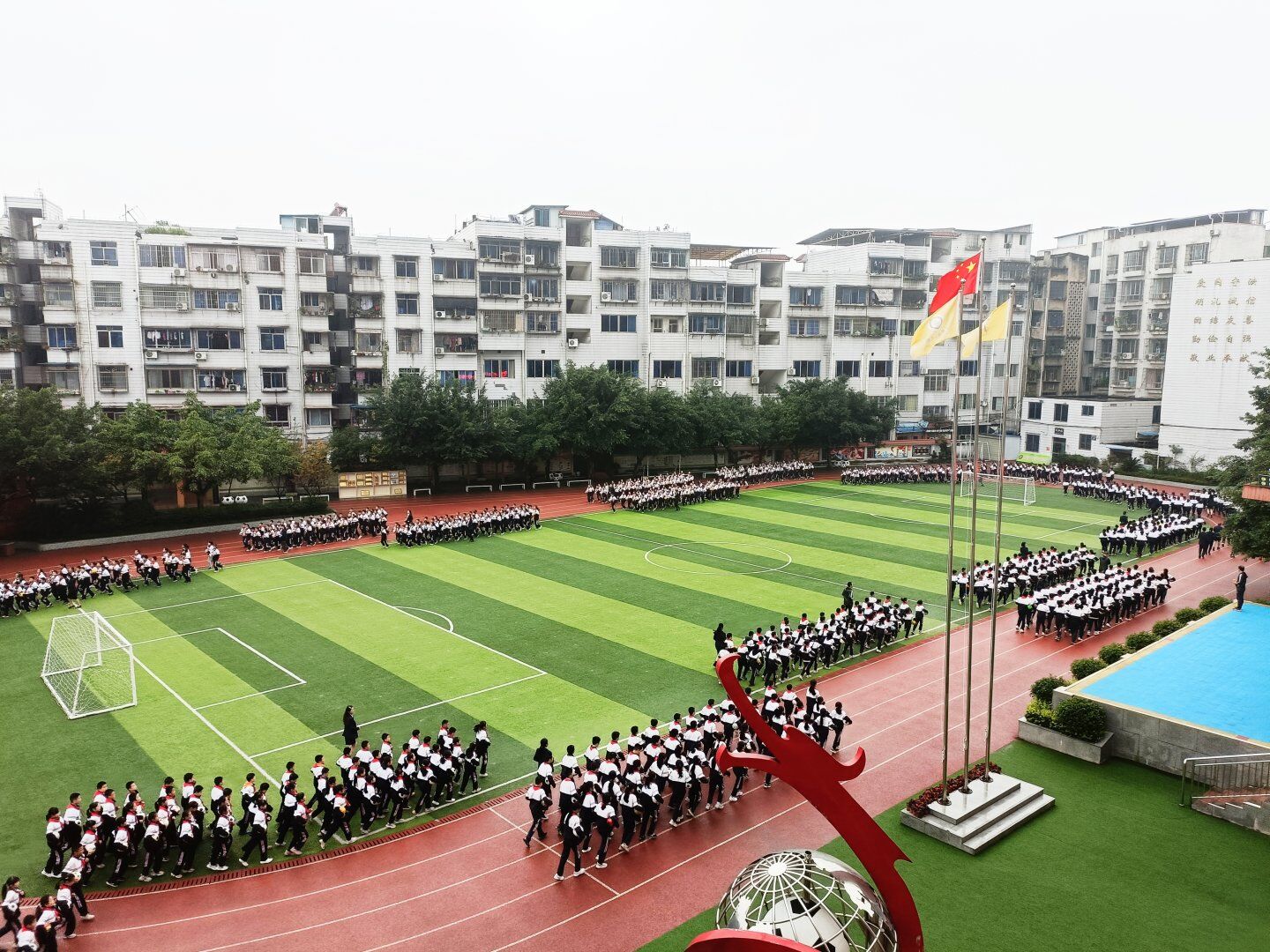 第二项：文明就餐
五项责任制
责任人：陈勇（副书记）
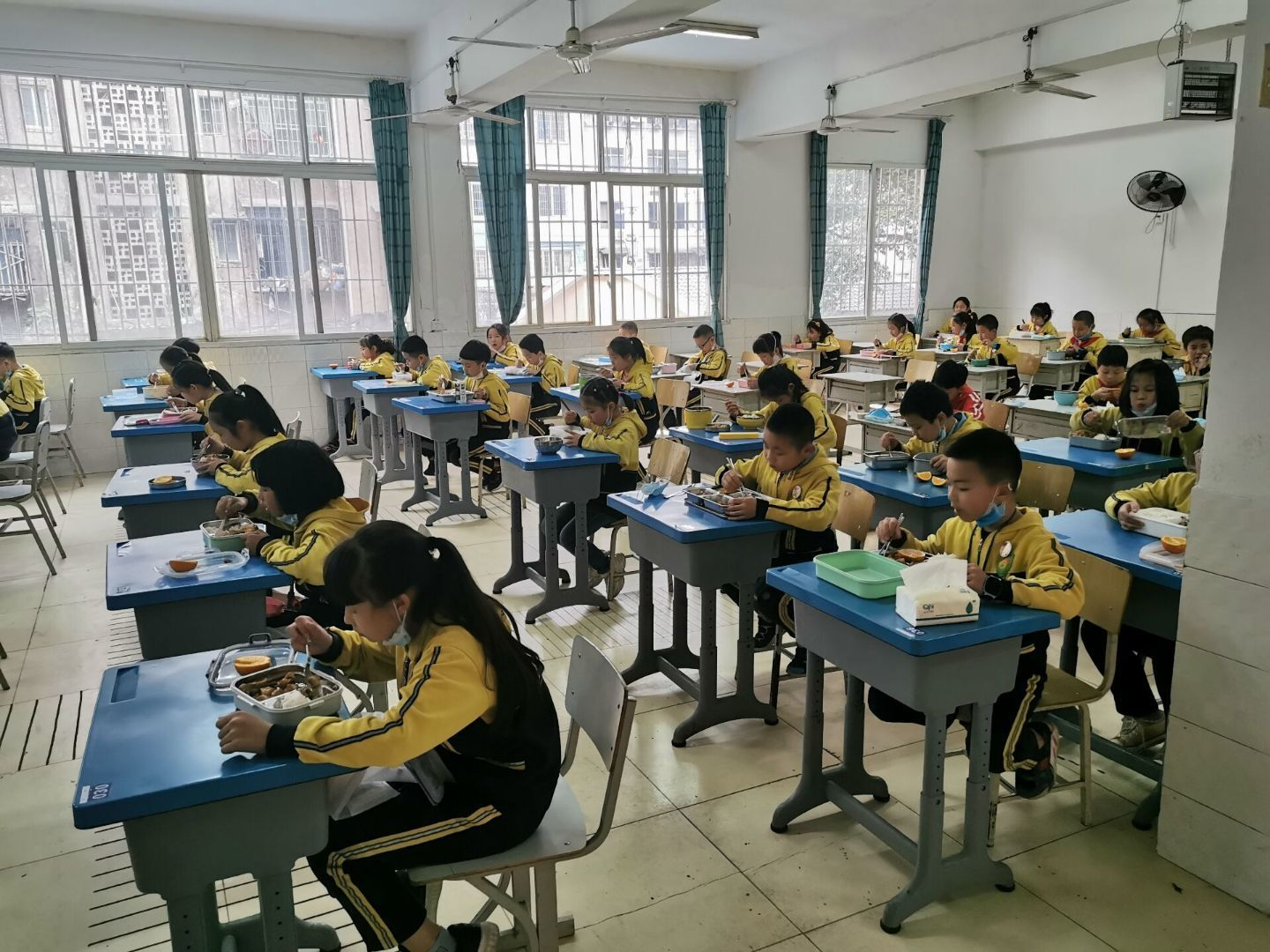 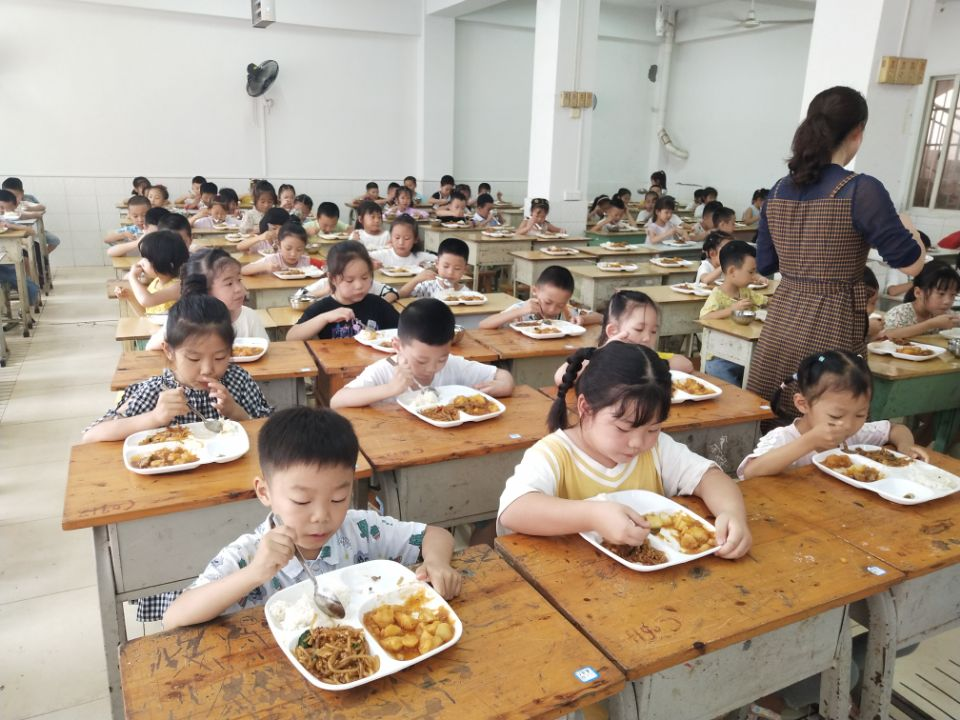 第三项：环境卫生
五项责任制
责任人：程瑜（副校长）
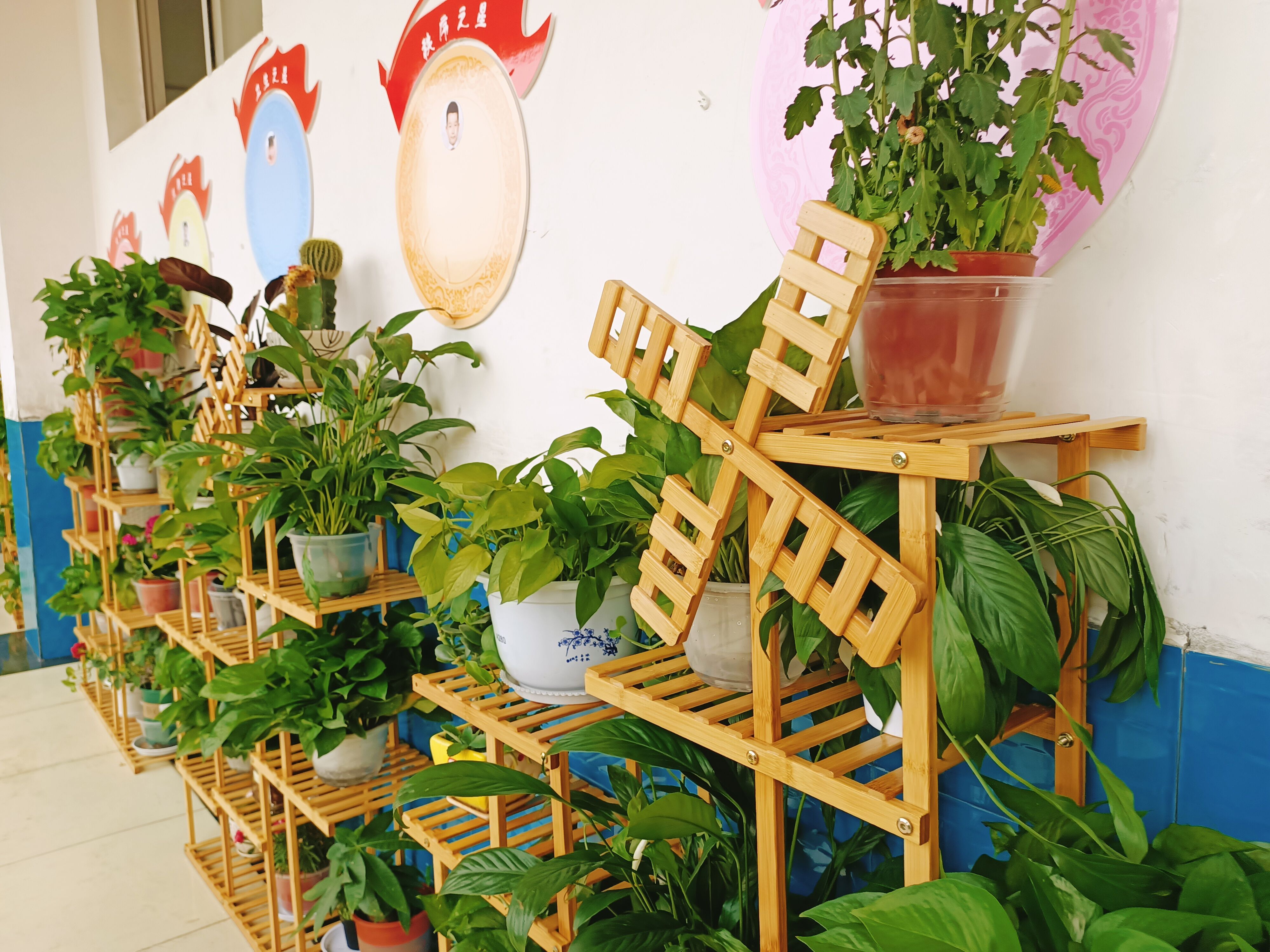 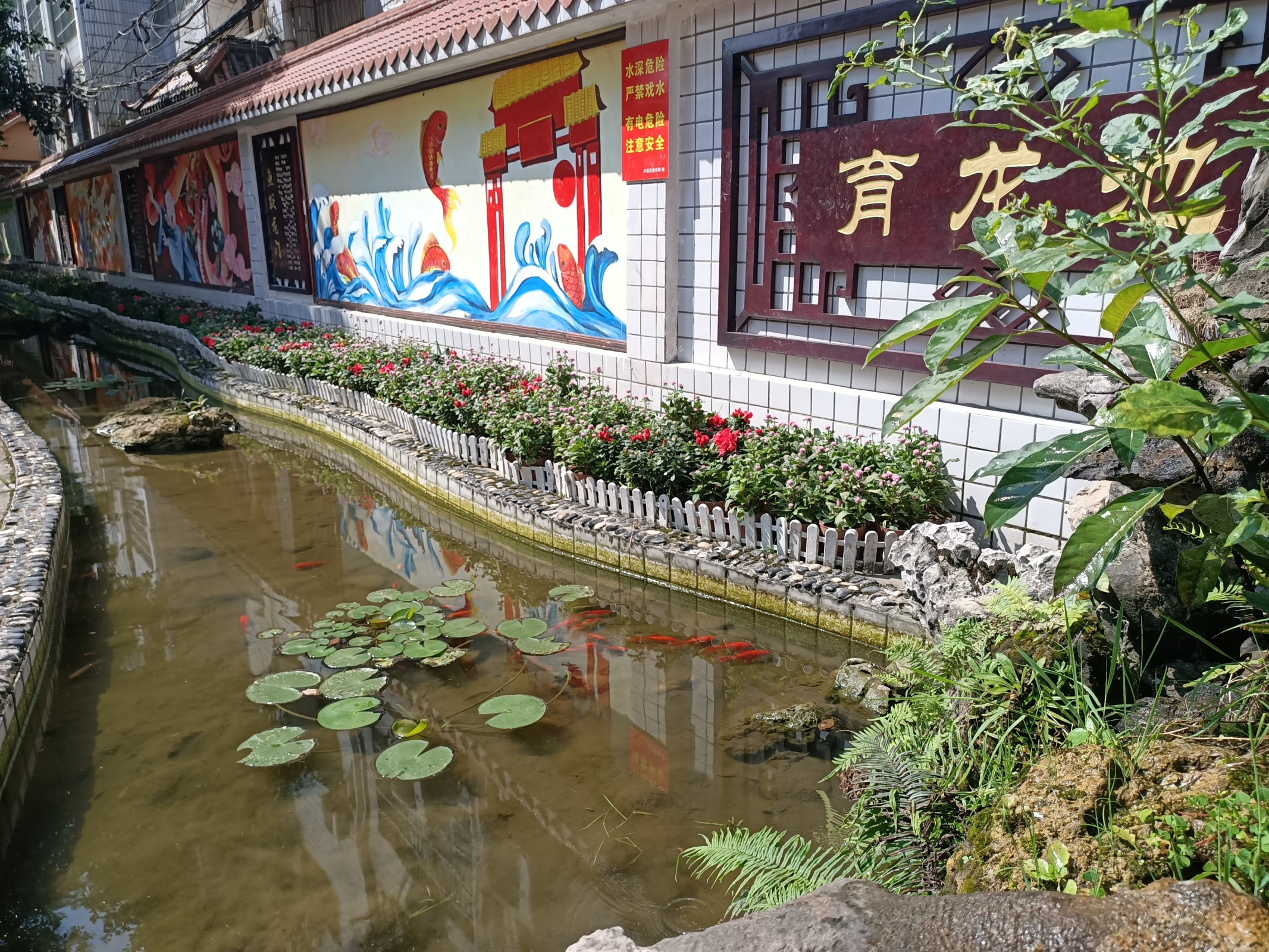 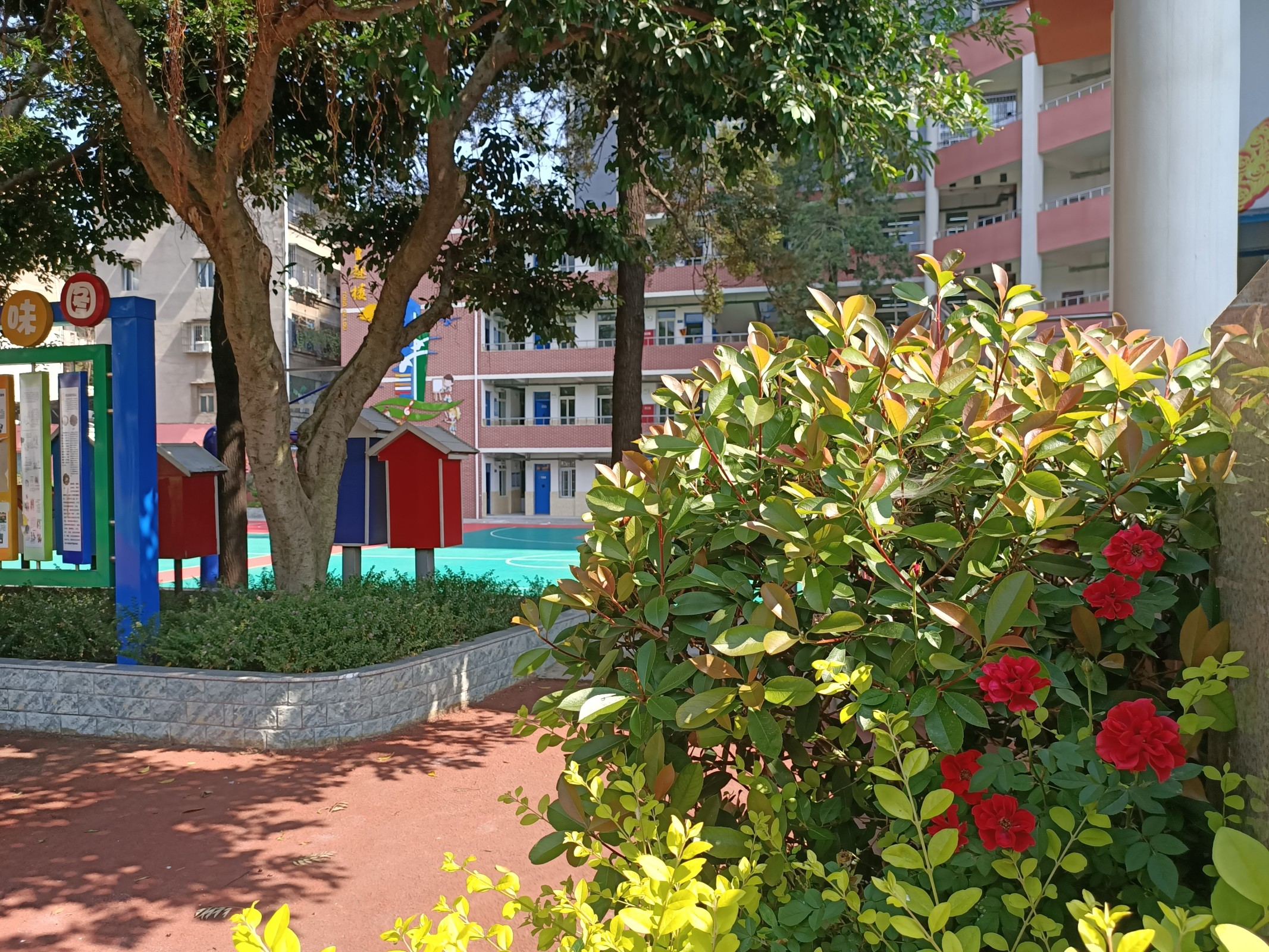 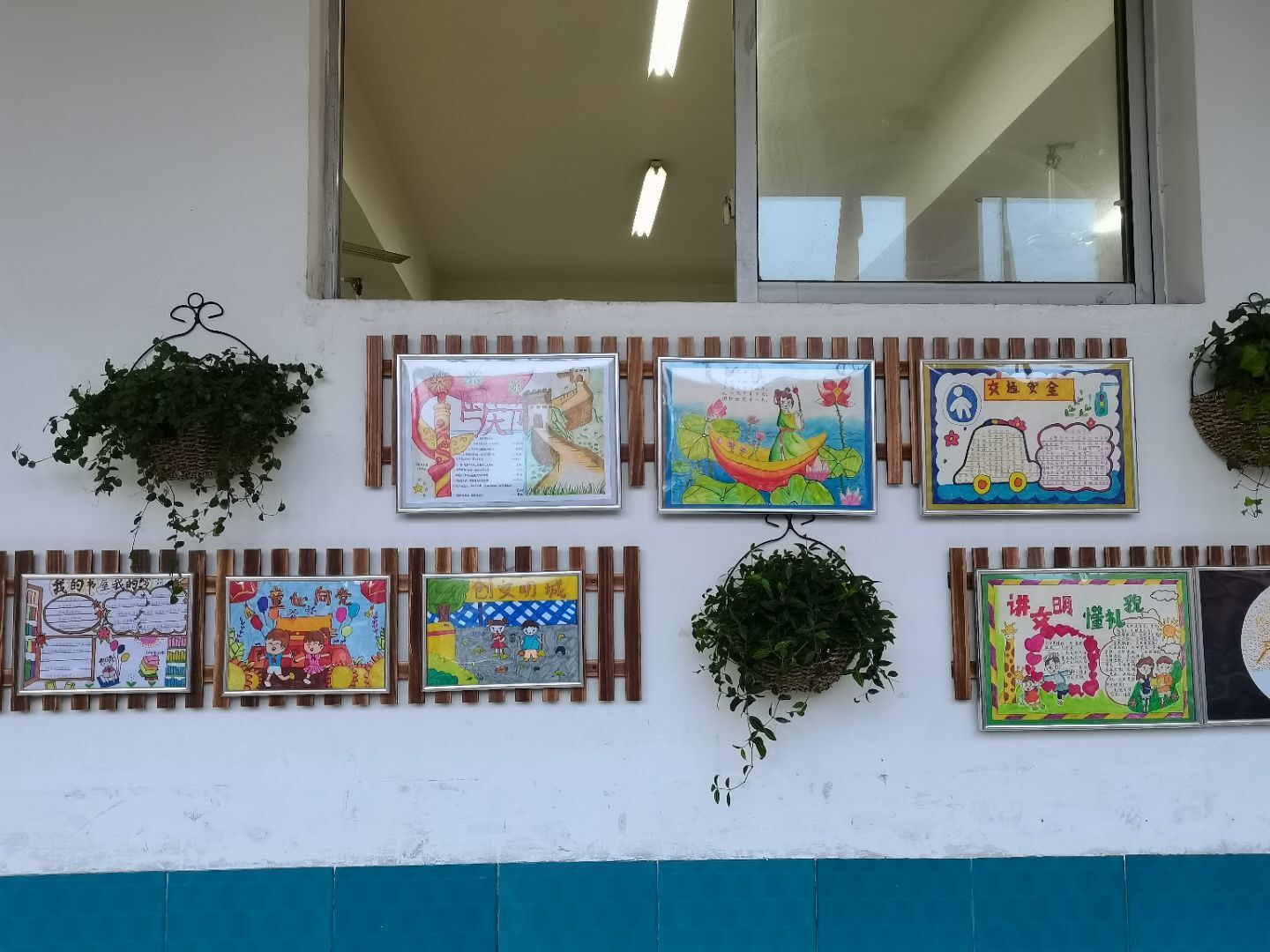 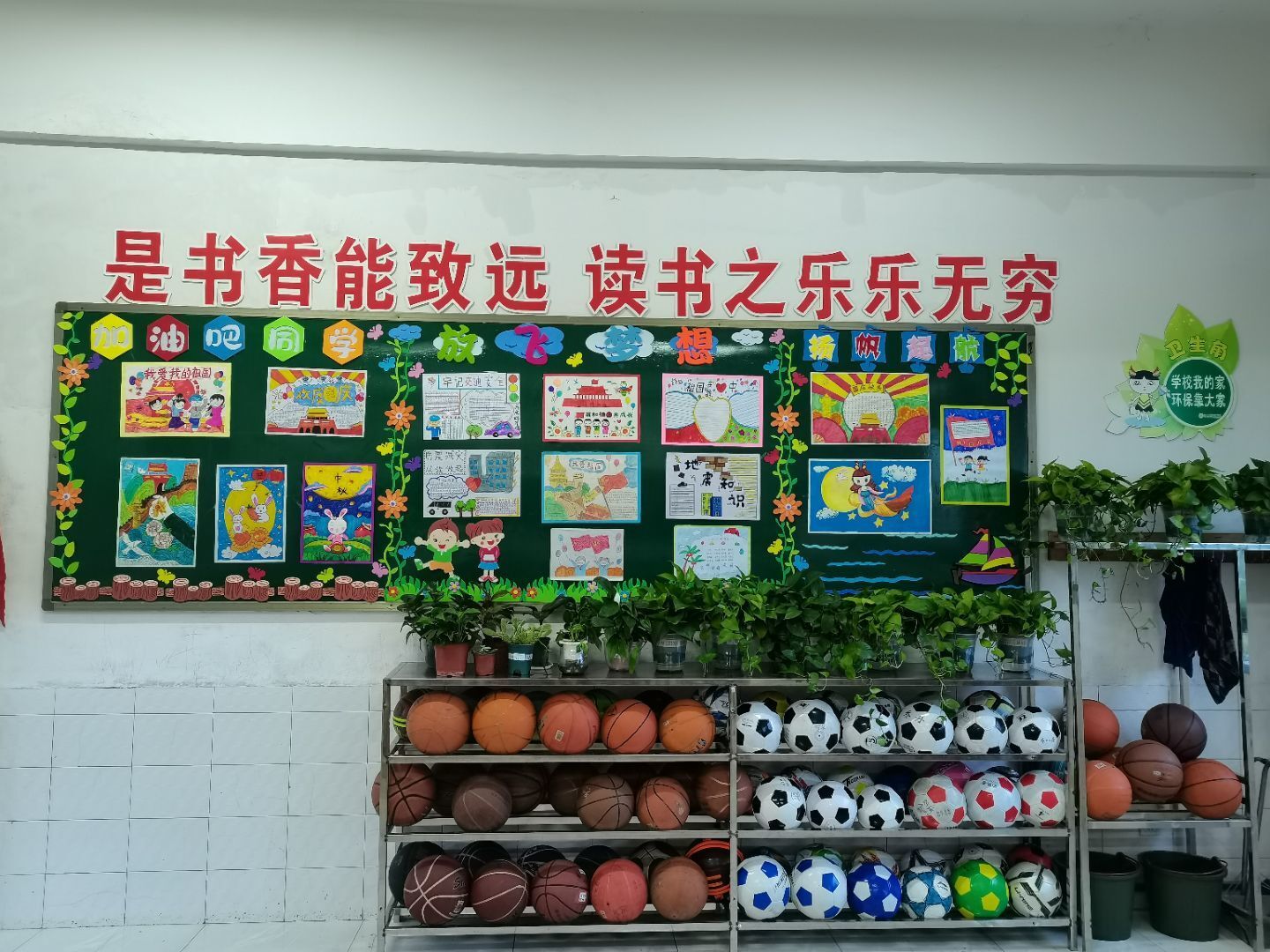 五项责任制
第四项：课堂常规
责任人：牟丽（副校长）
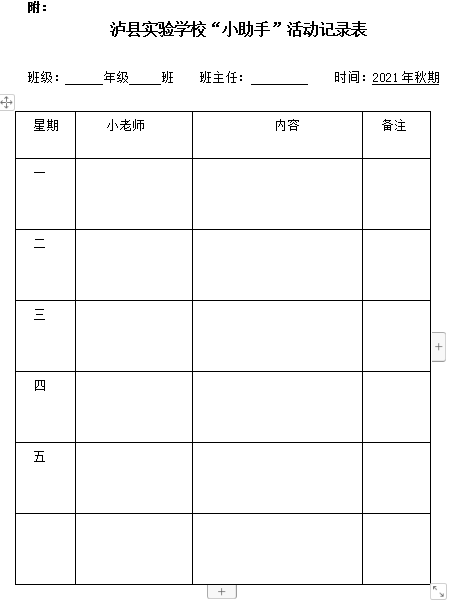 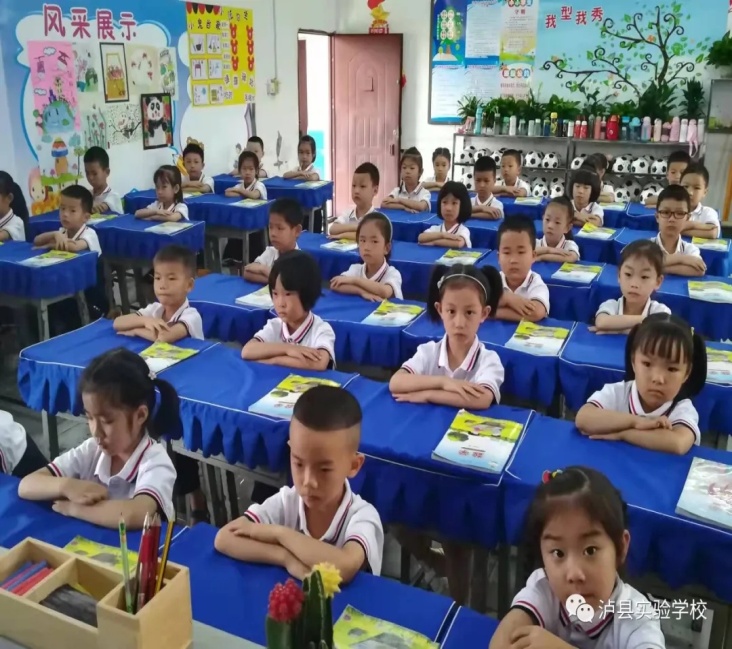 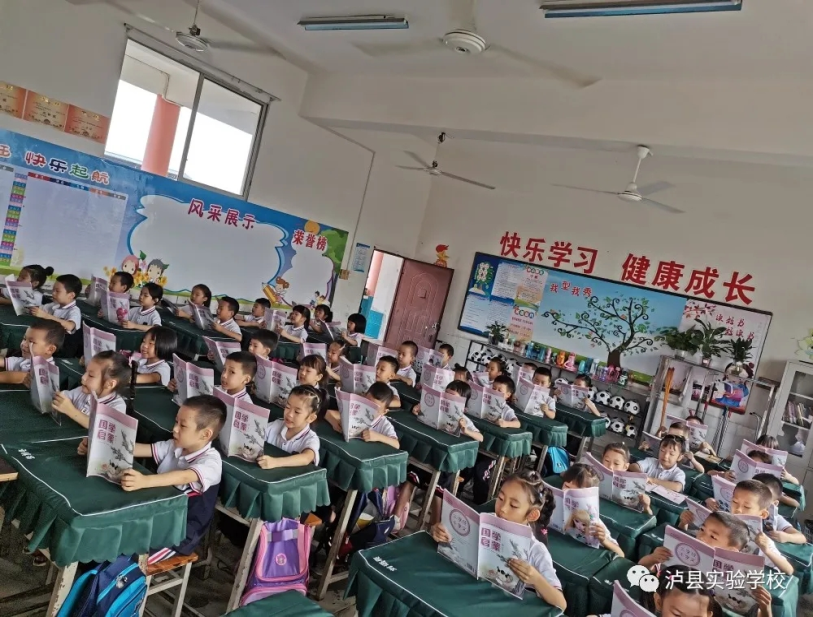 五项责任制
第五项：普通话
责任人：方勇（校长助理）
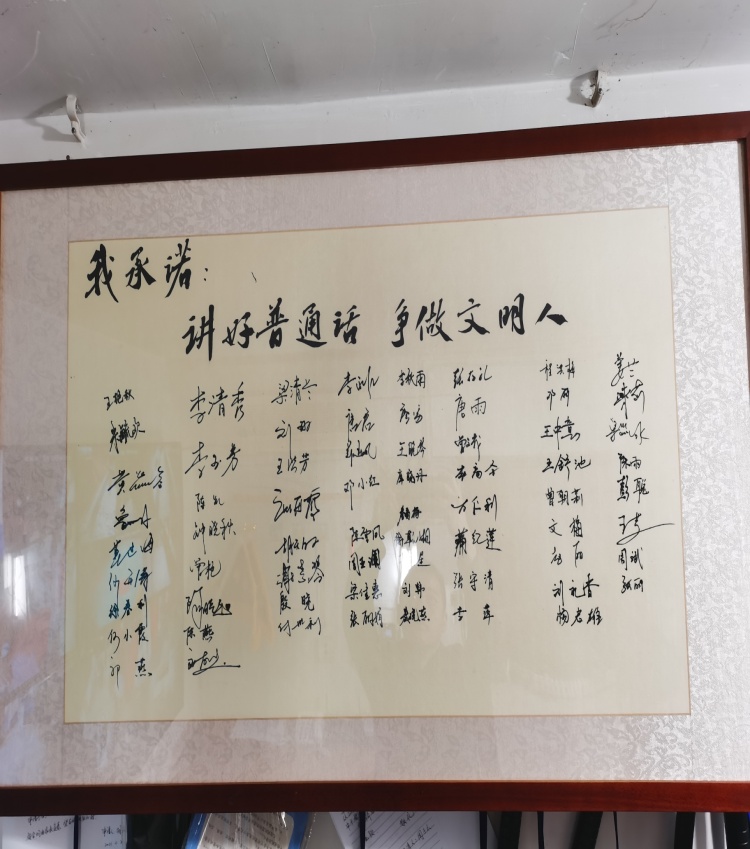 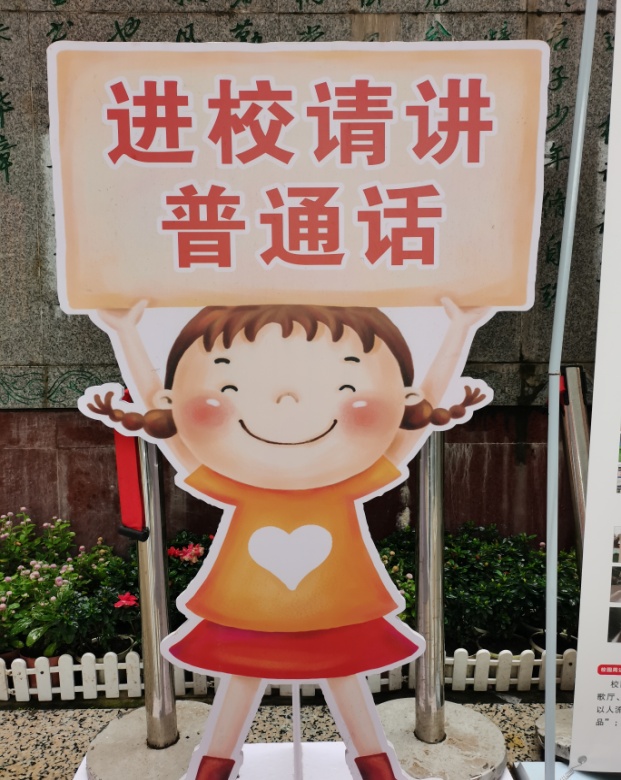 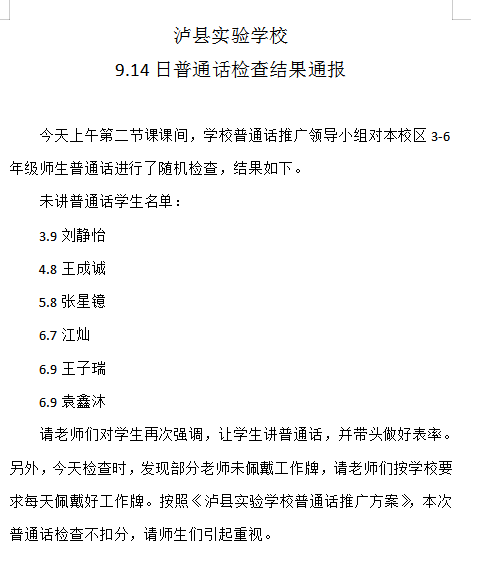 特色活动训练内容
三年级
五年级
一年级
社会知识
家国情怀
行为习惯
二年级
四年级
六年级
感恩奉献
思维能力
学习方法
三年级春期主题活动——品丝路文化，养春蚕品质
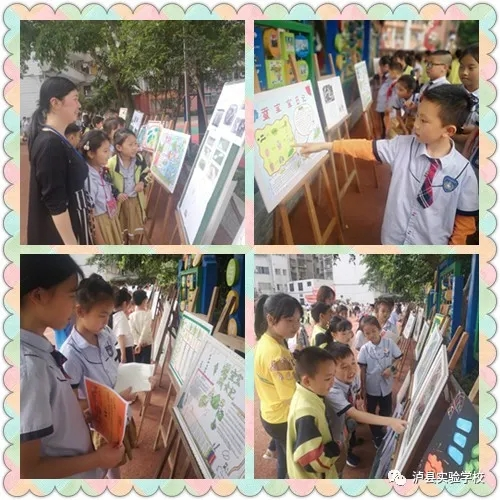 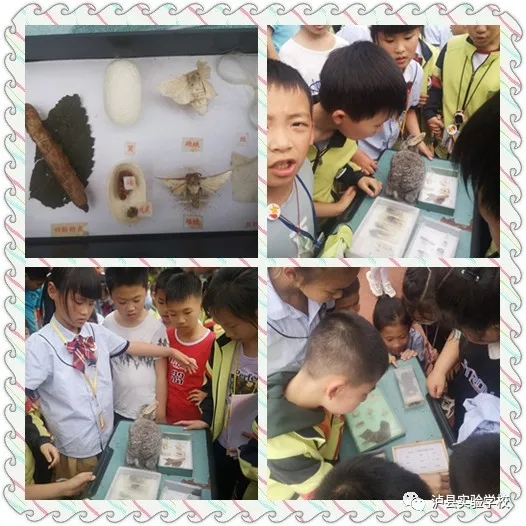 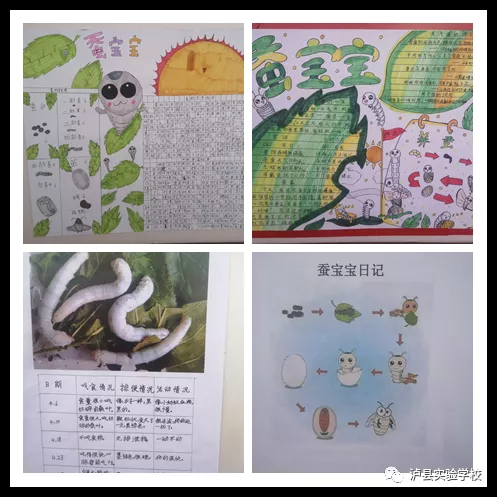 五年级春期主题活动——风筝节
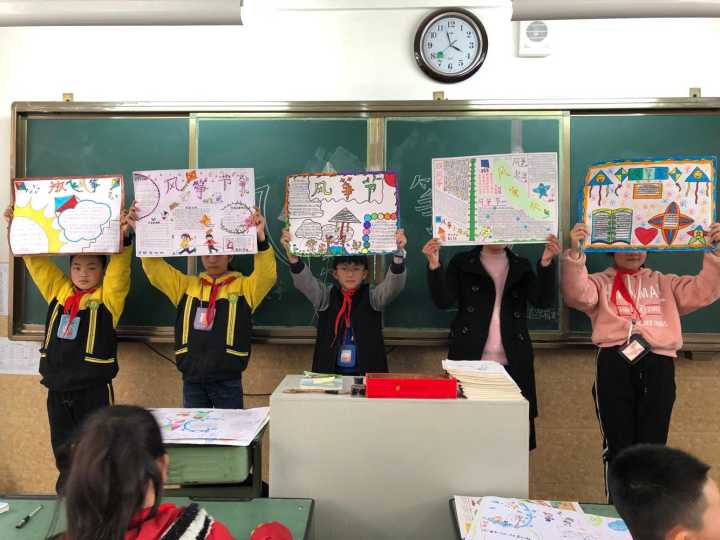 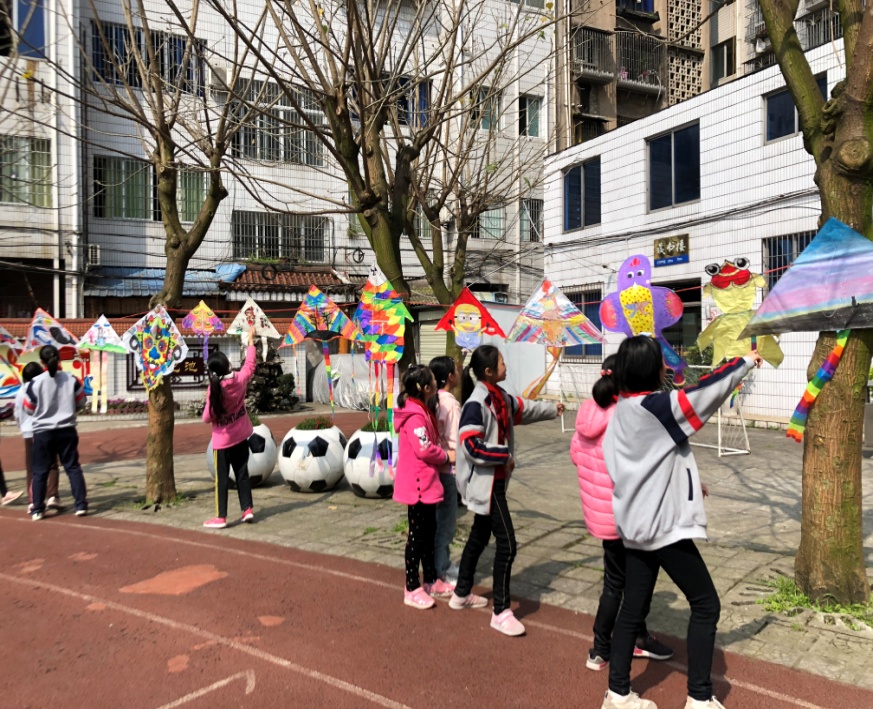 六年级春期主题活动——爱心义卖
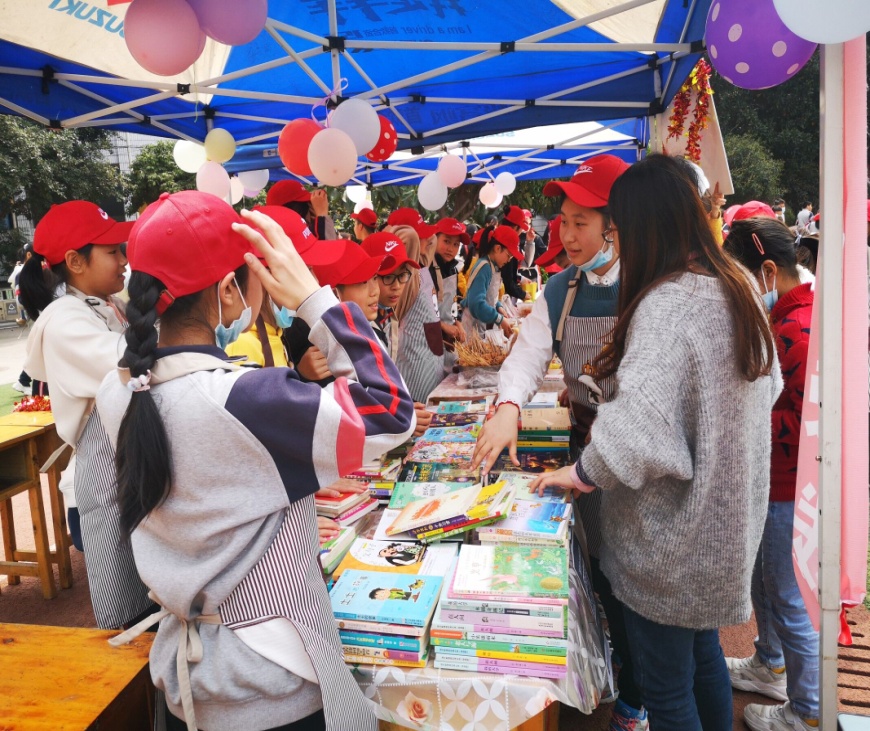 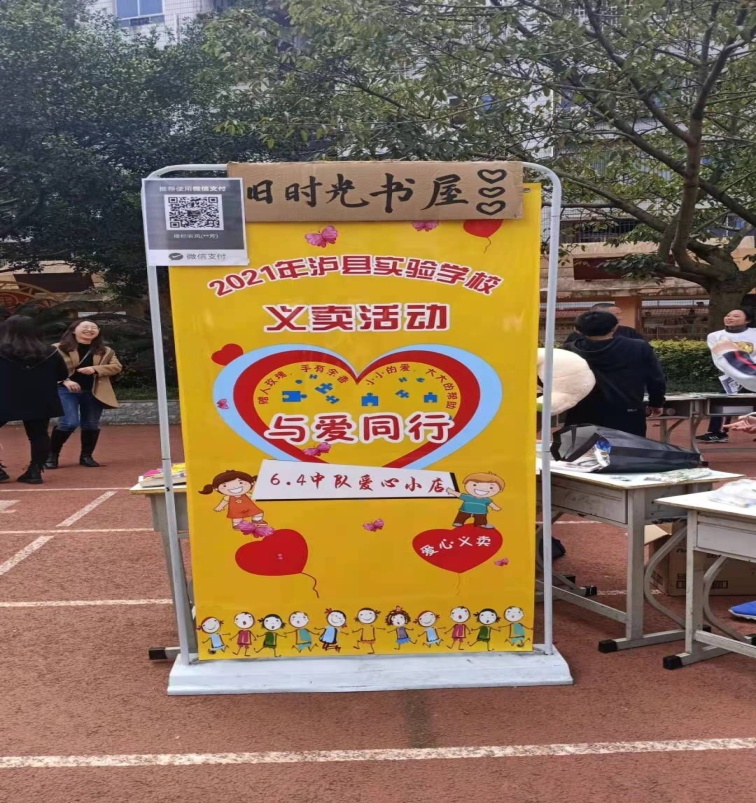 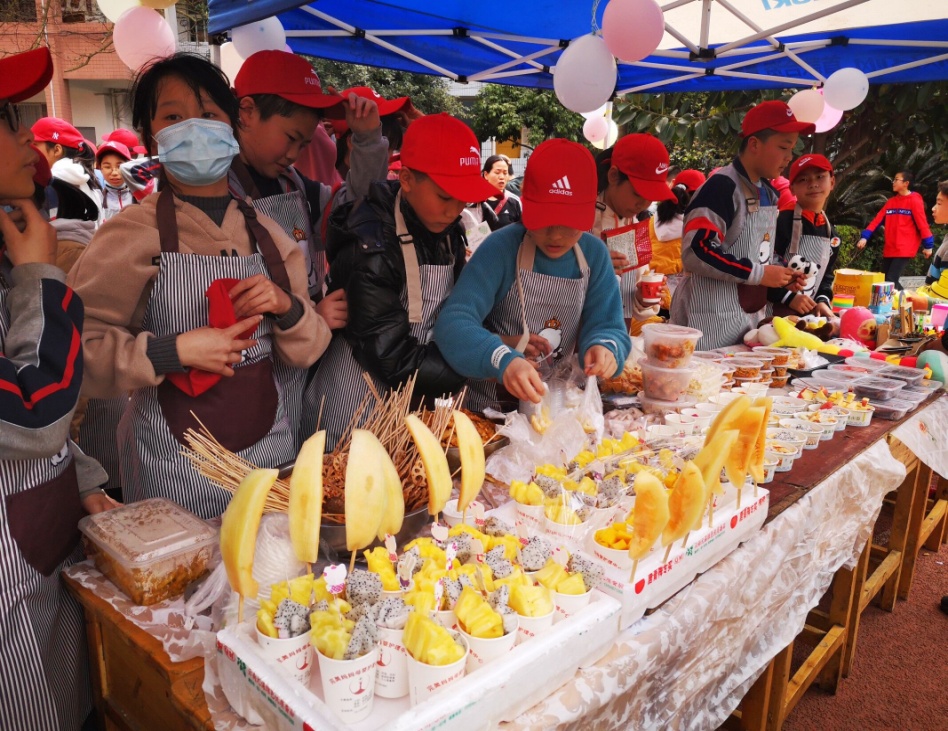 结 束 语
这里输入结束语！
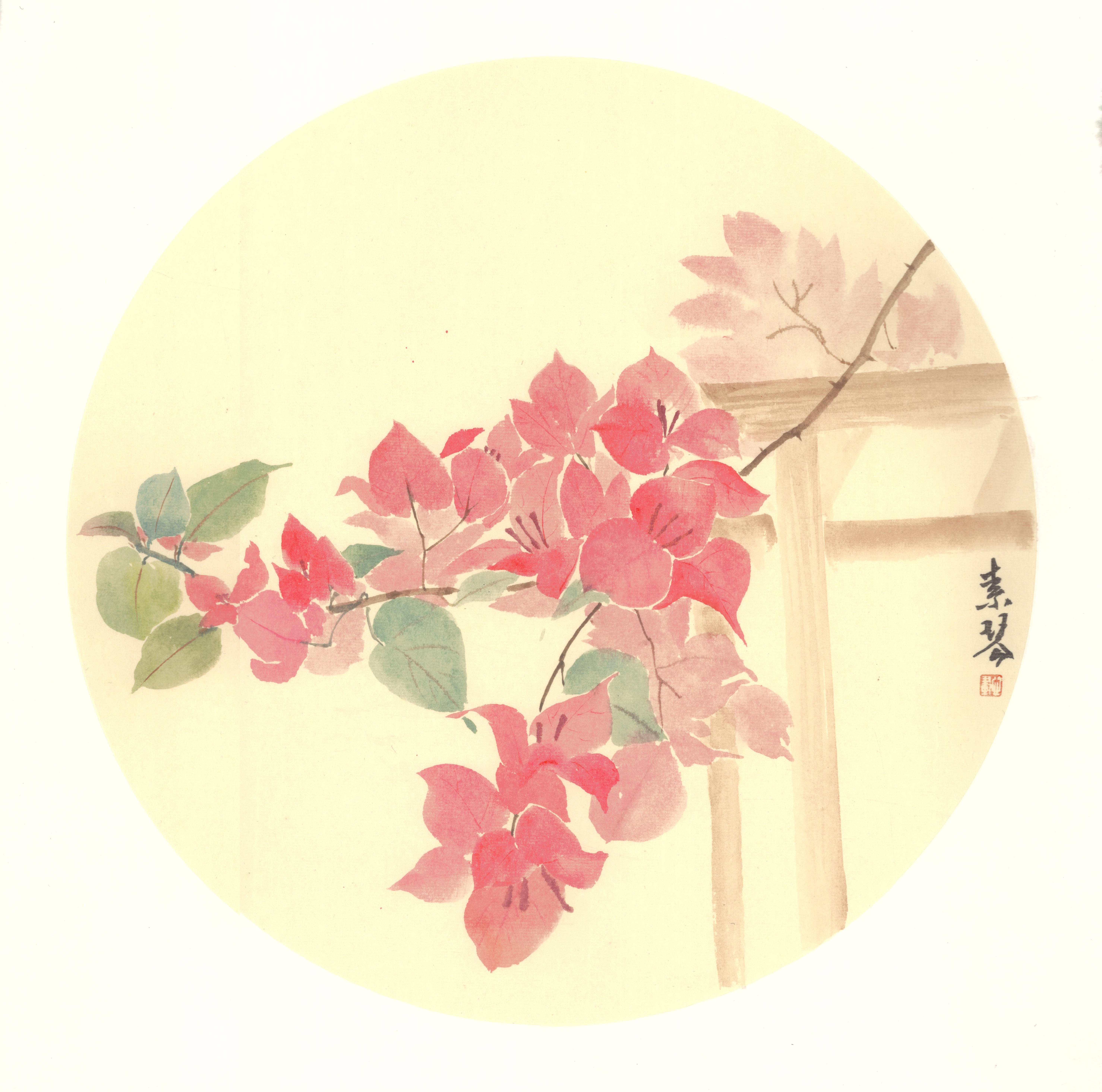 感谢您的观看！
1
2
2
0